More hearts together break barriers forever
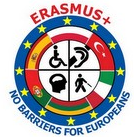 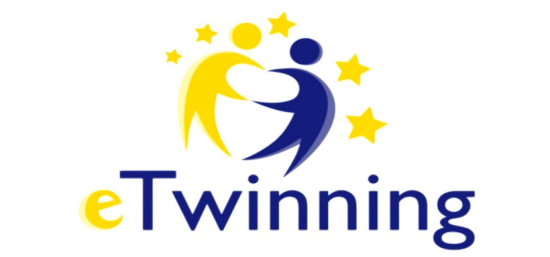 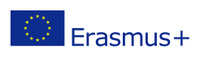 “NO BARRIERS FOR EUROPEANS!“
Lessons and activities on disabilities for children
Kelmės „Kūlverstuko“ lopšelis-darželis/
Kelmes “Kulverstuko“ nursery-kindergarten,
March-May 2015
Visit of our children to the centre of the blind and visually impaired
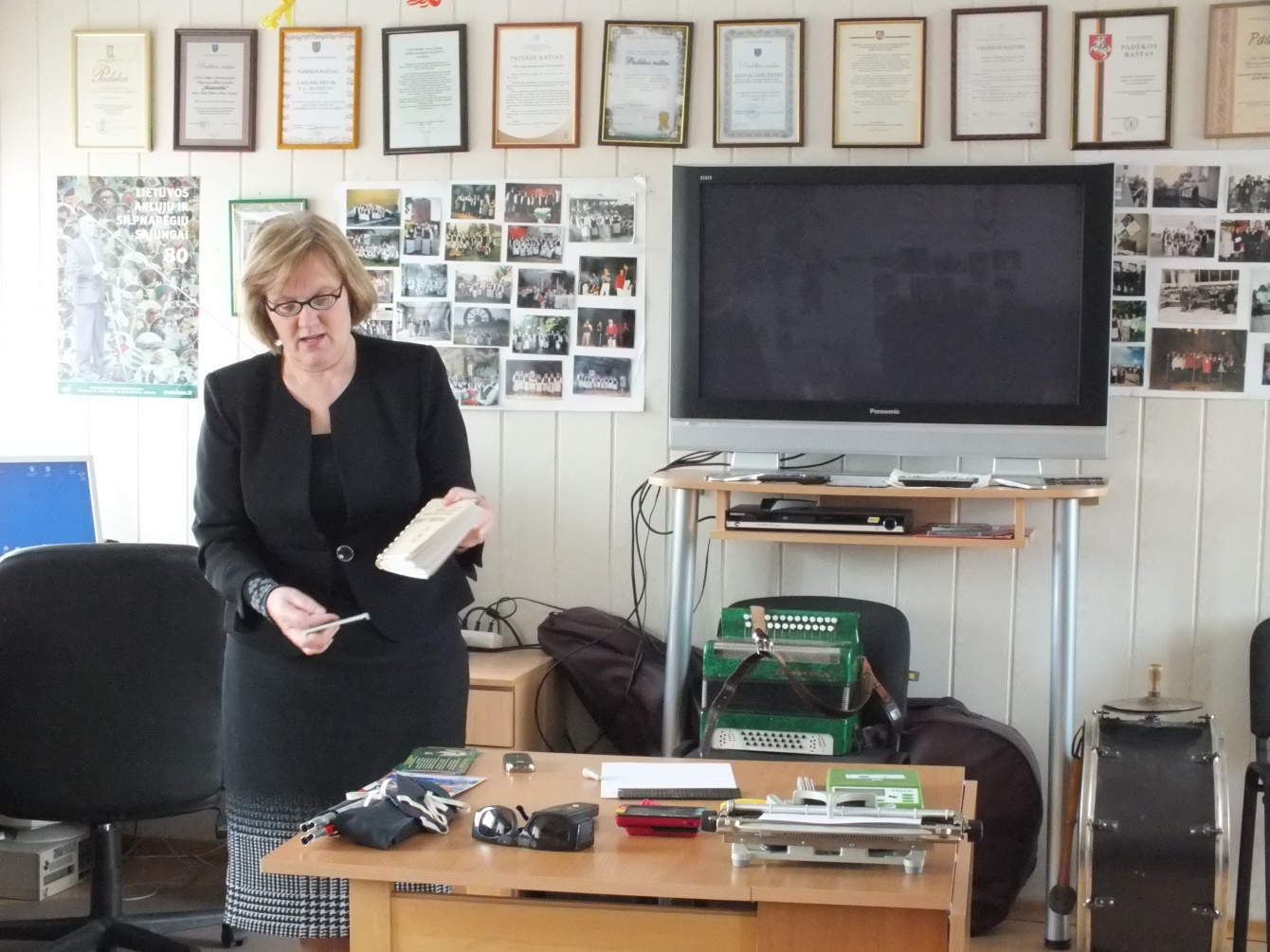 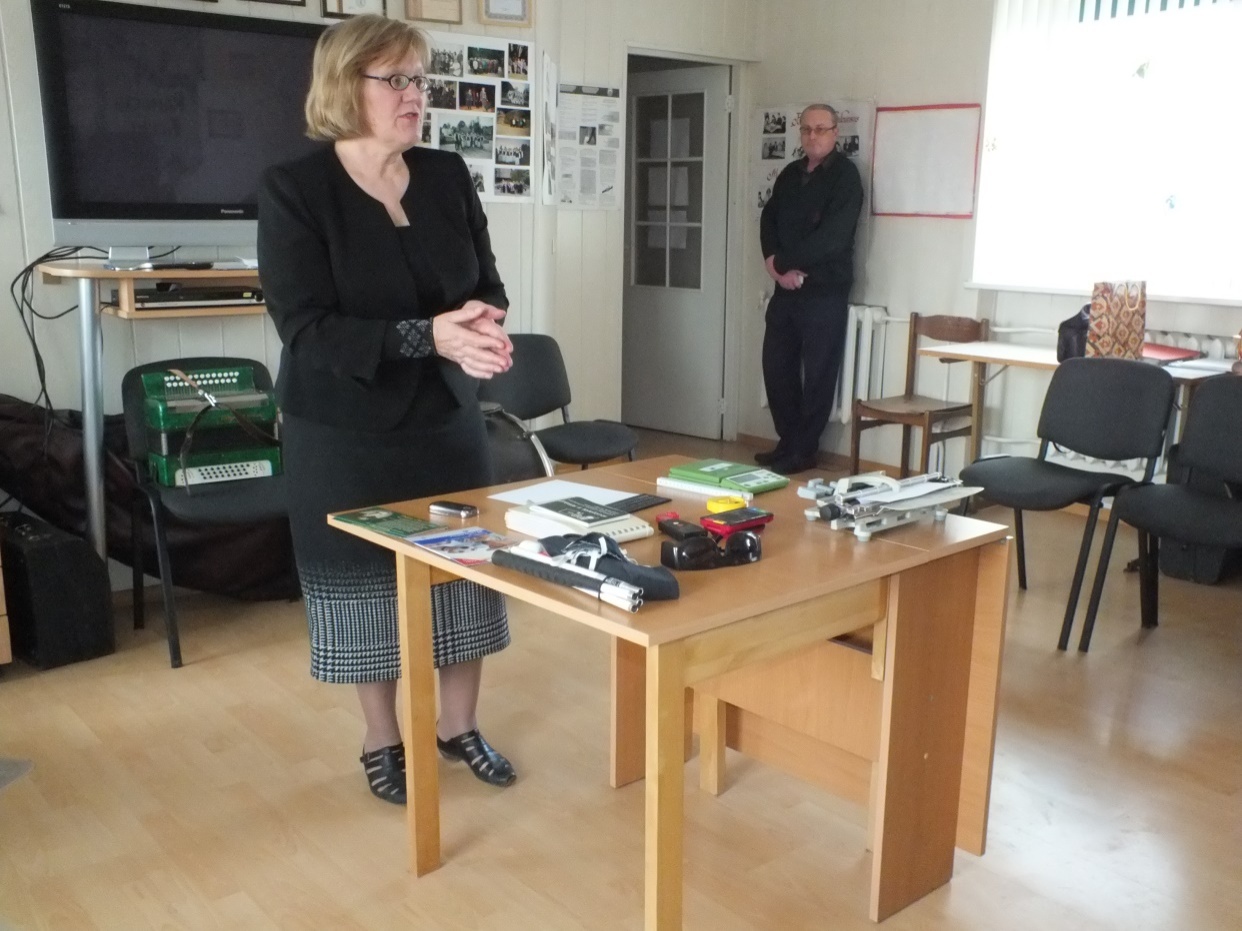 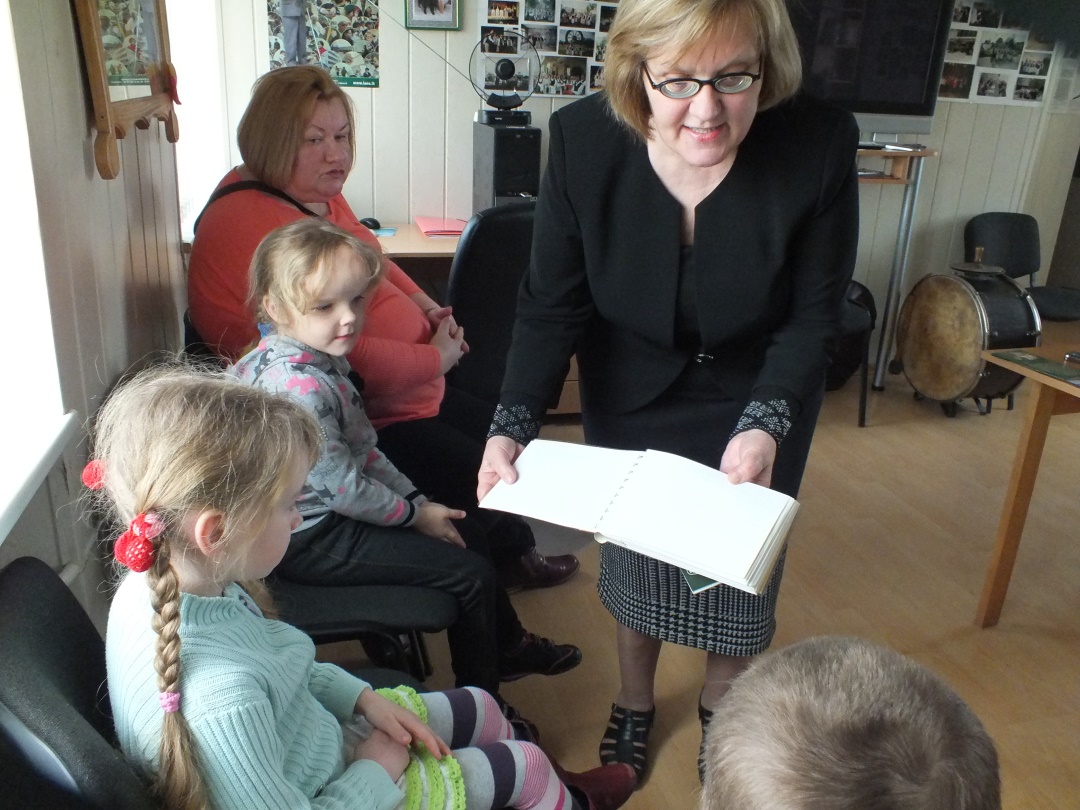 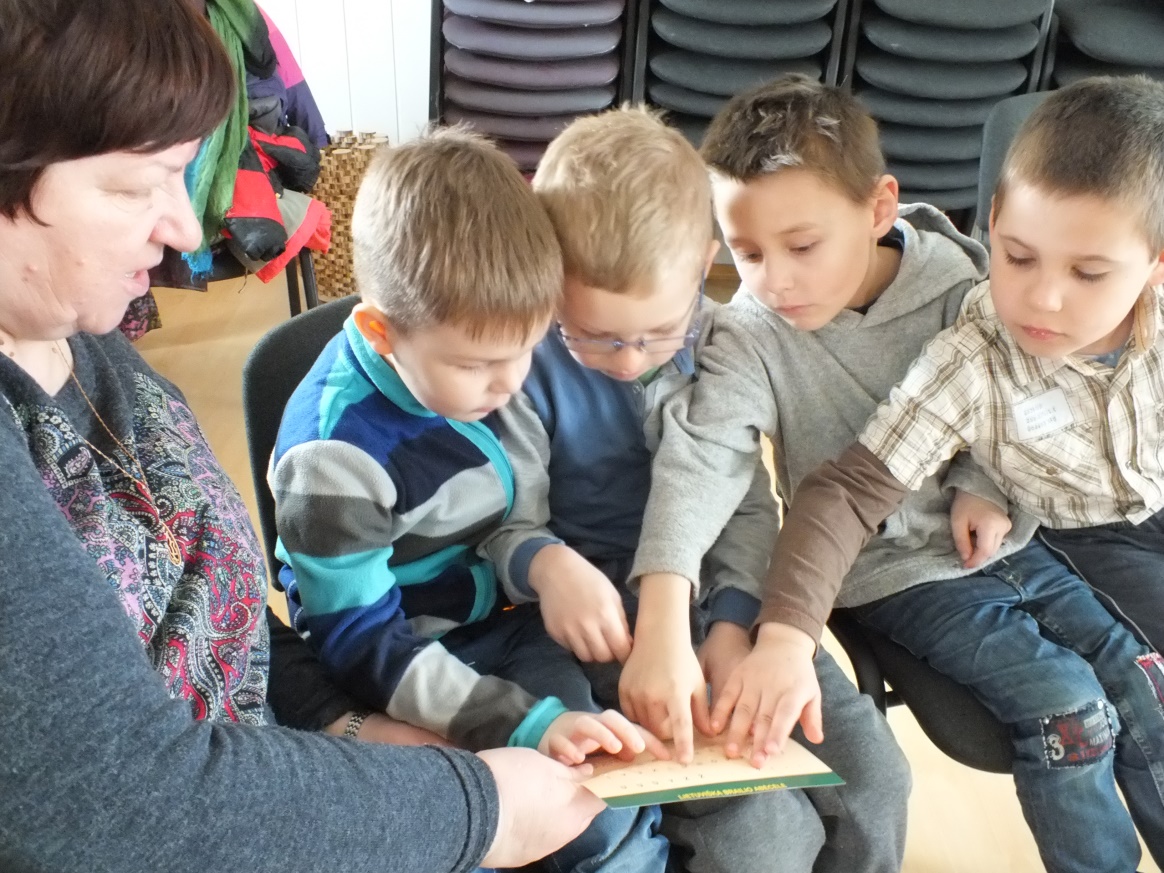 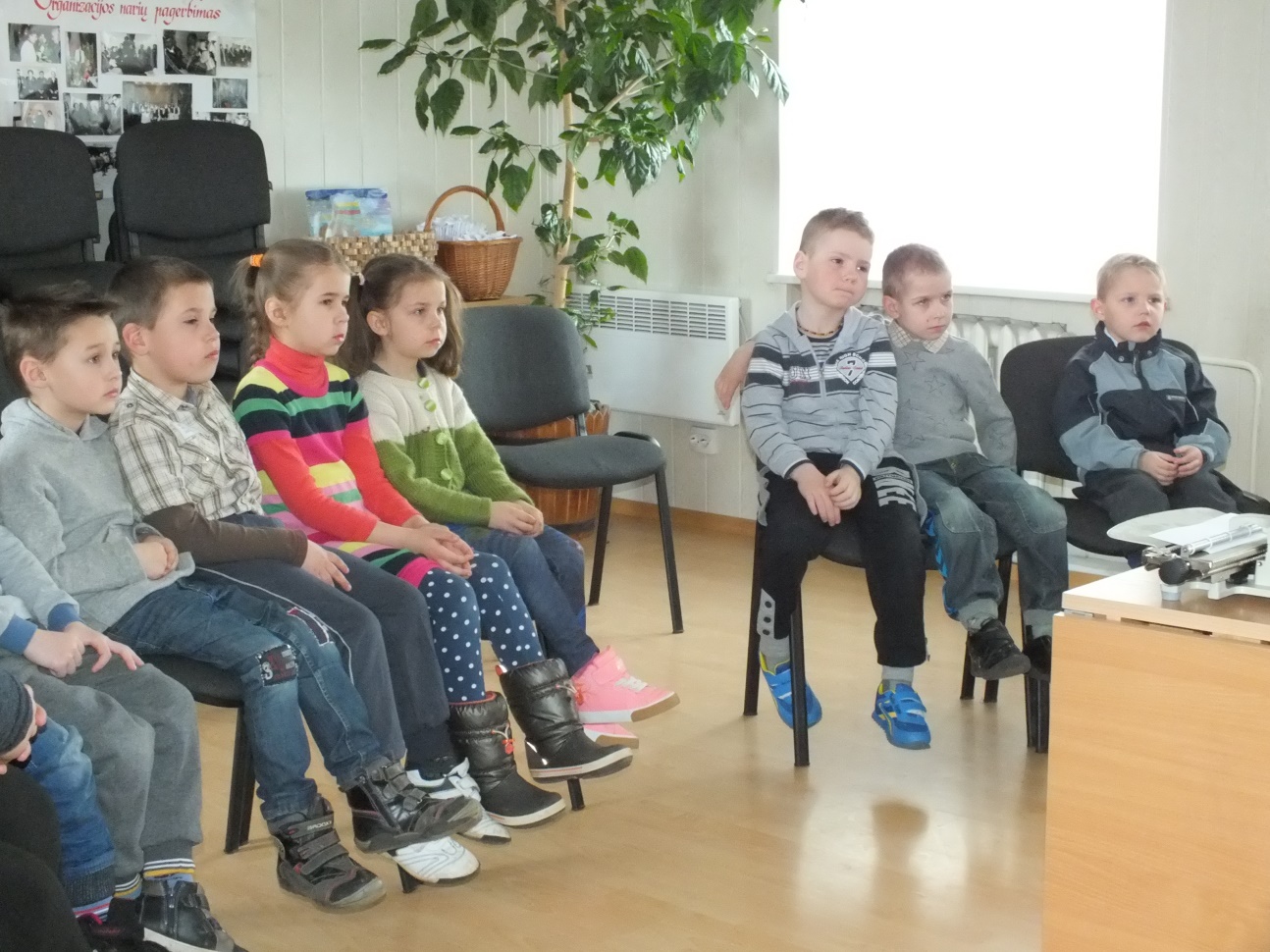 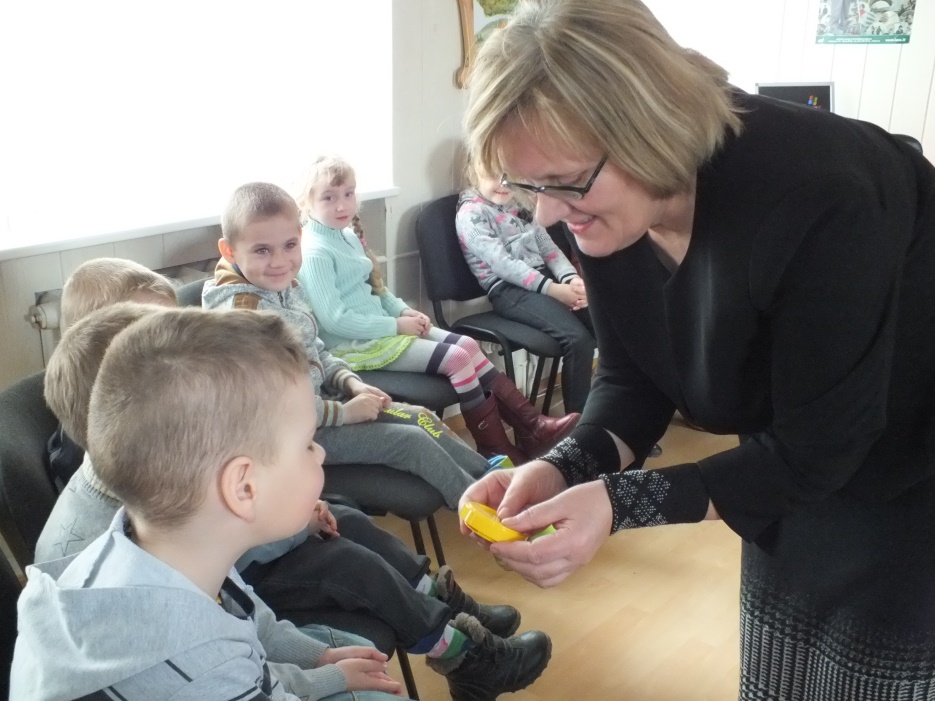 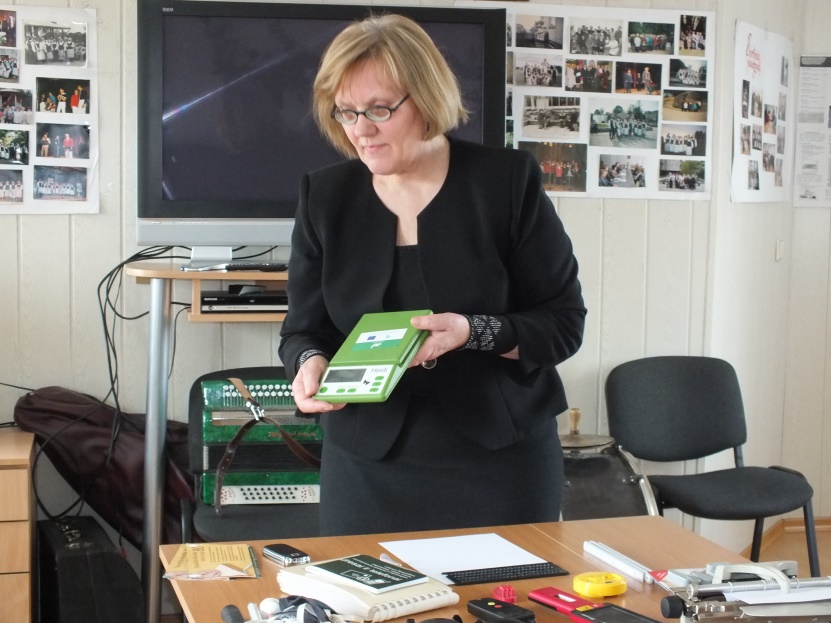 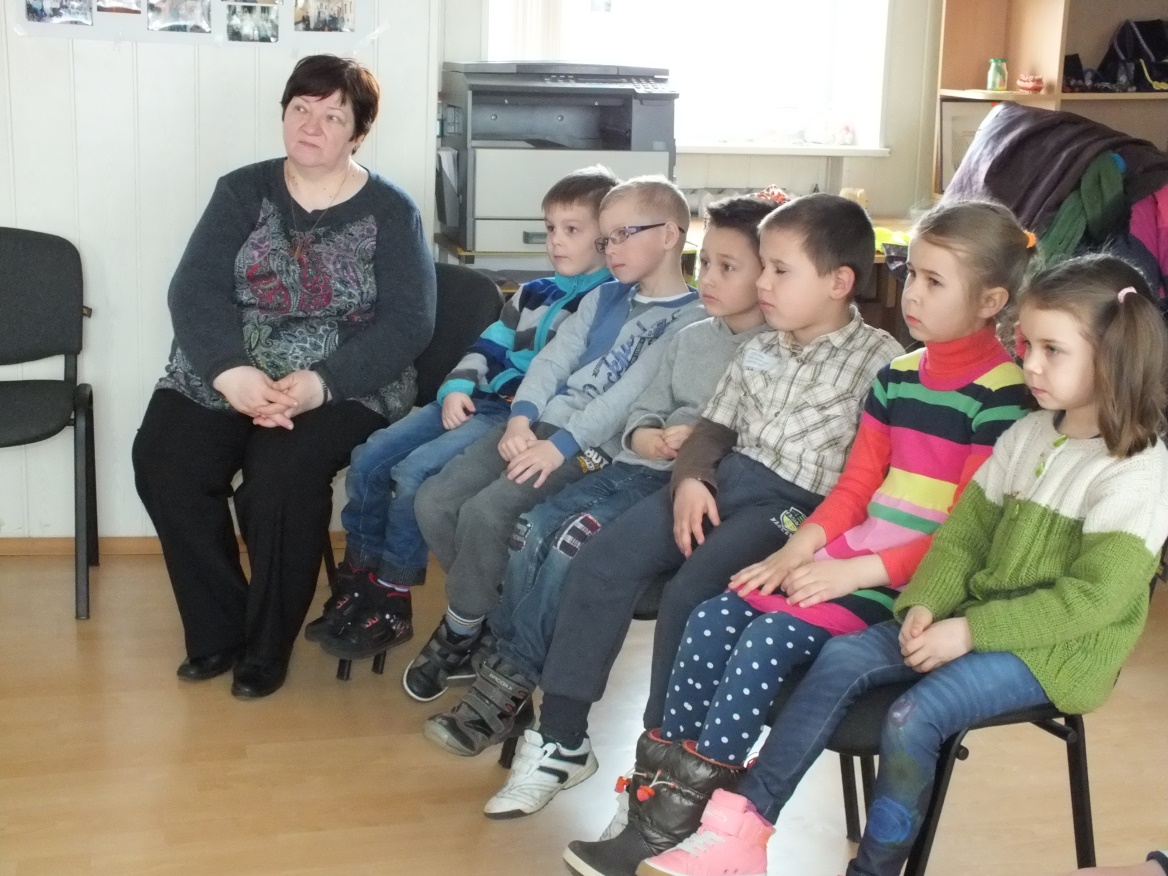 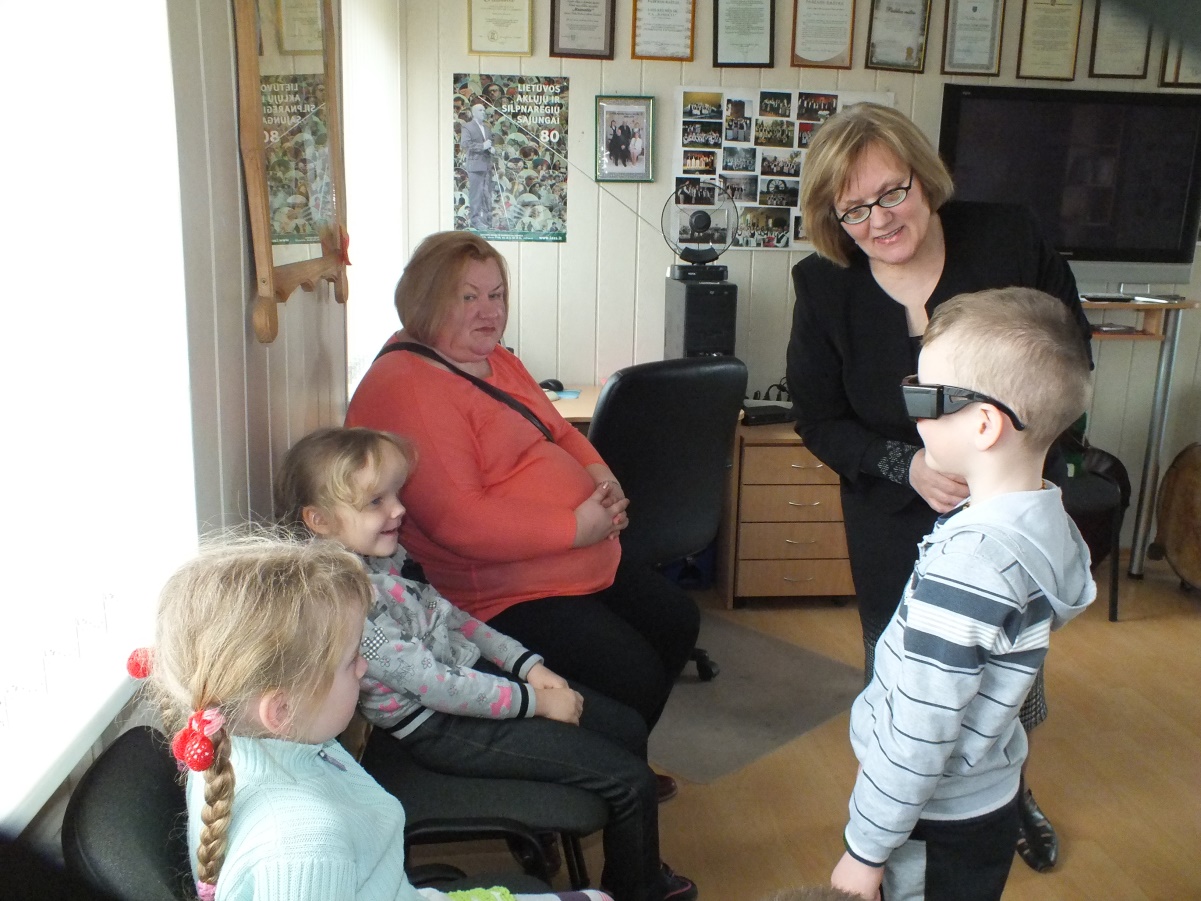 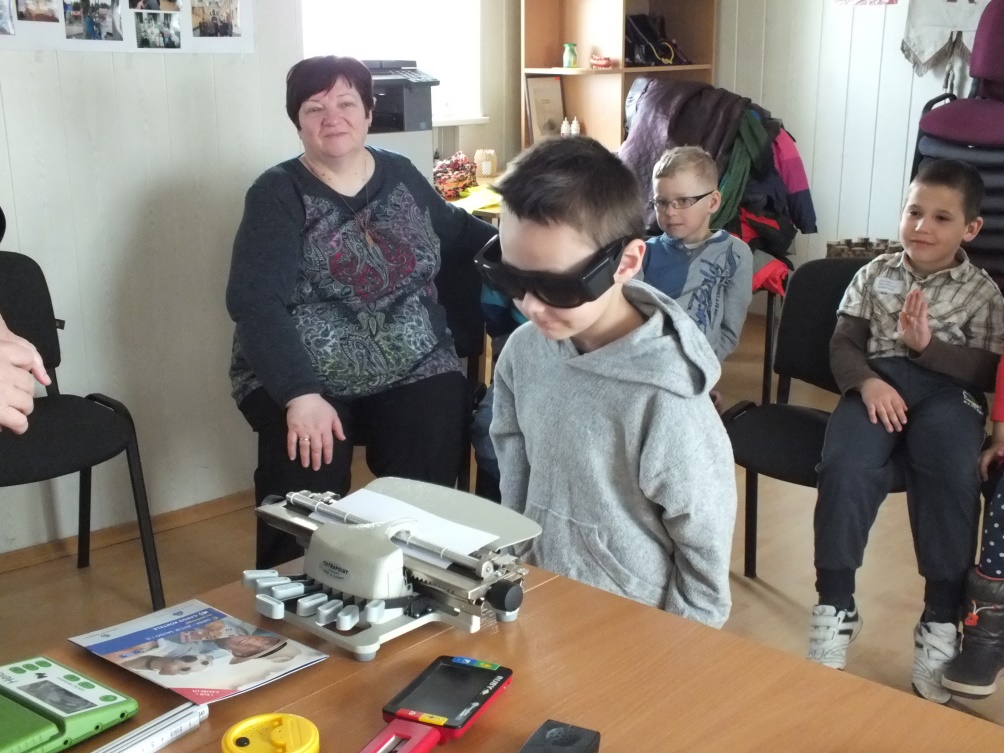 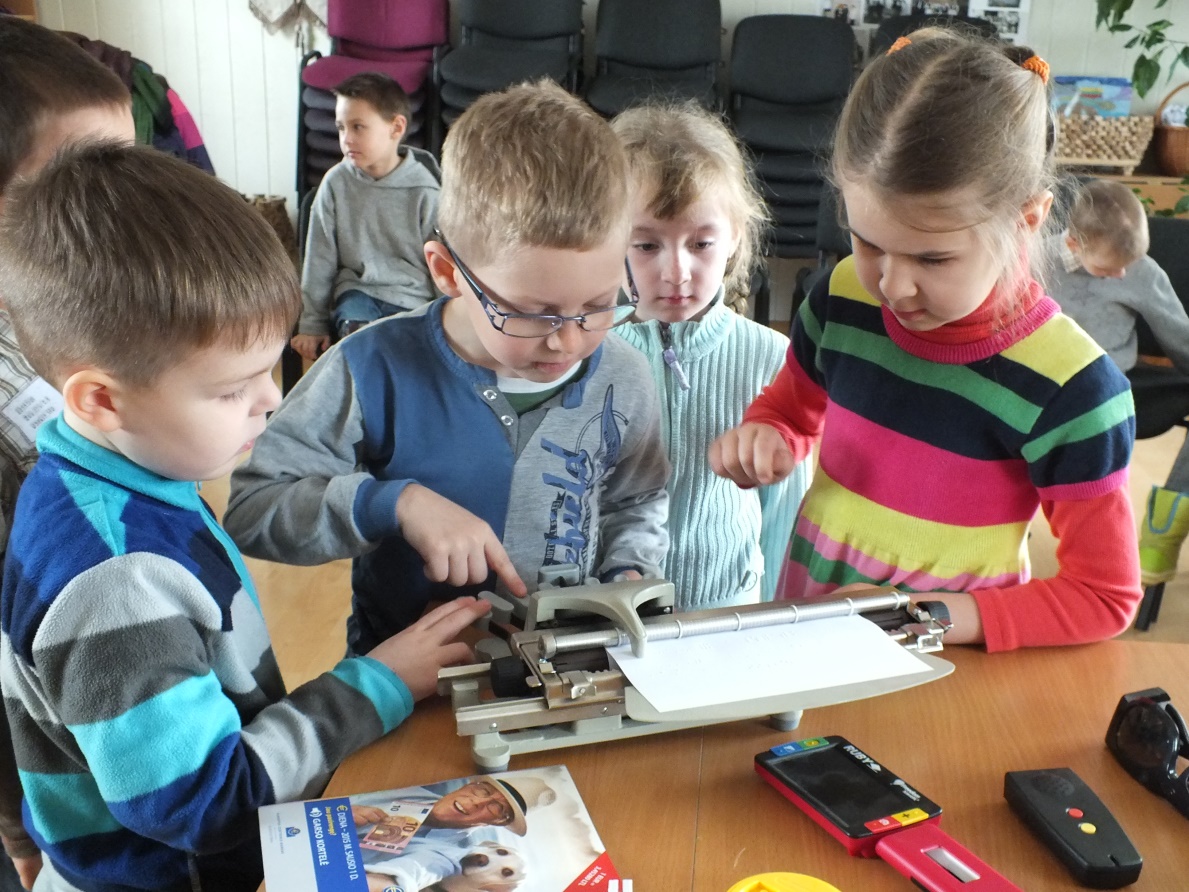 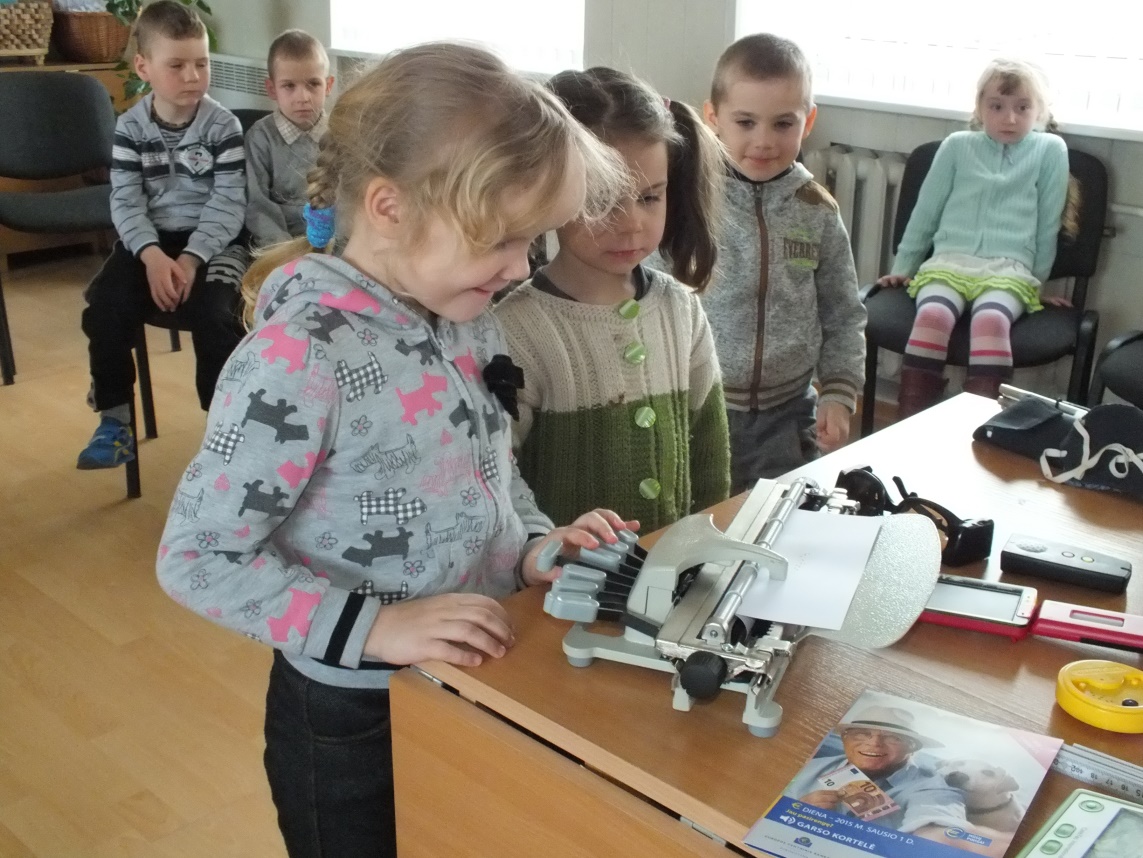 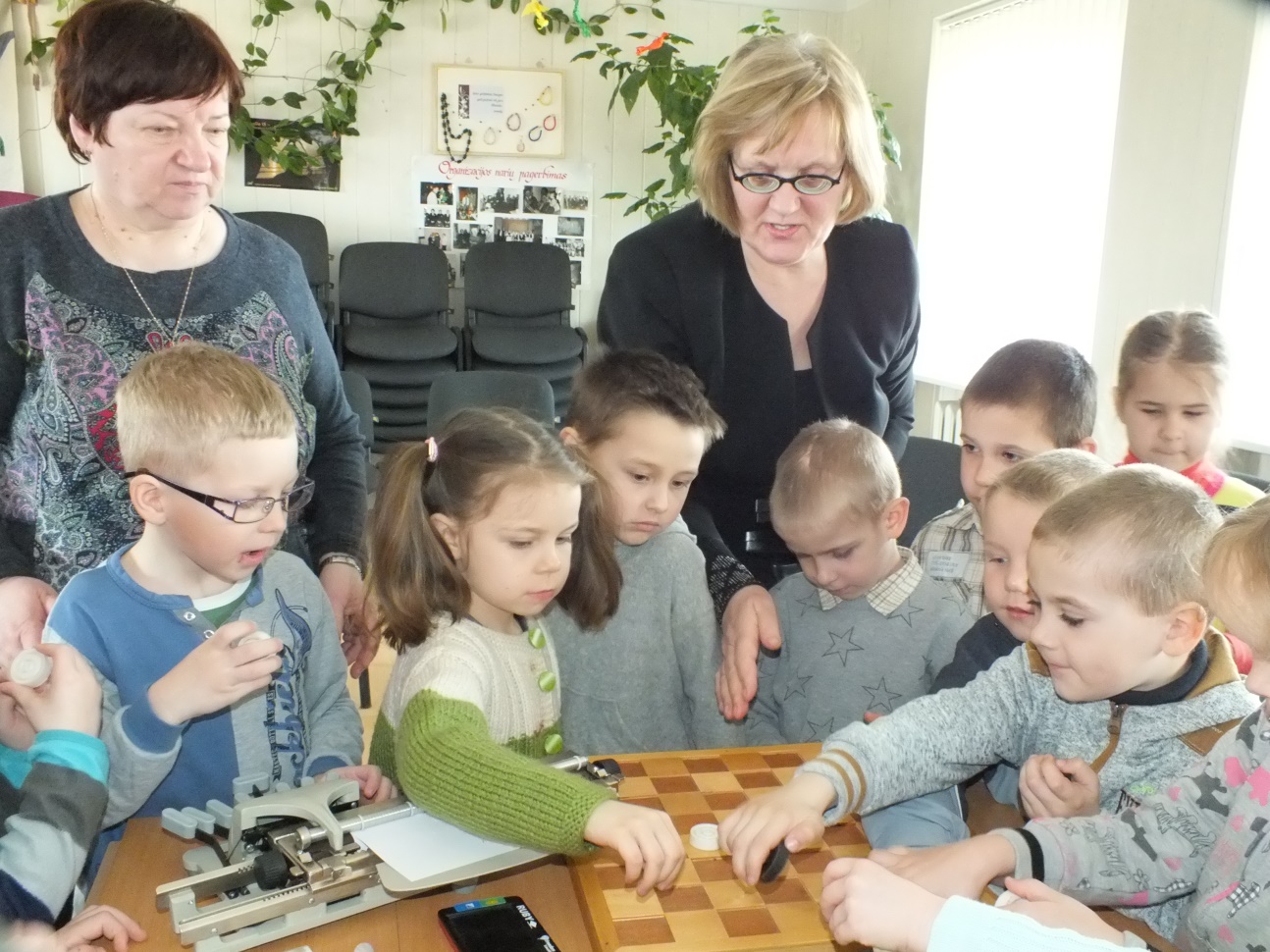 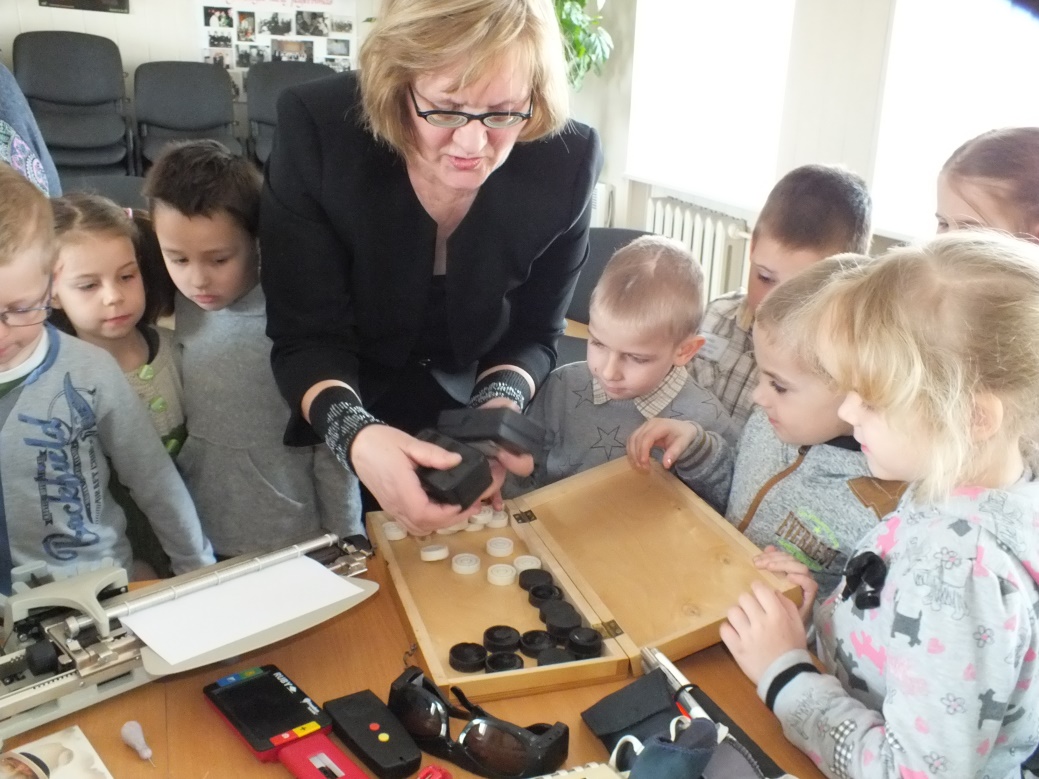 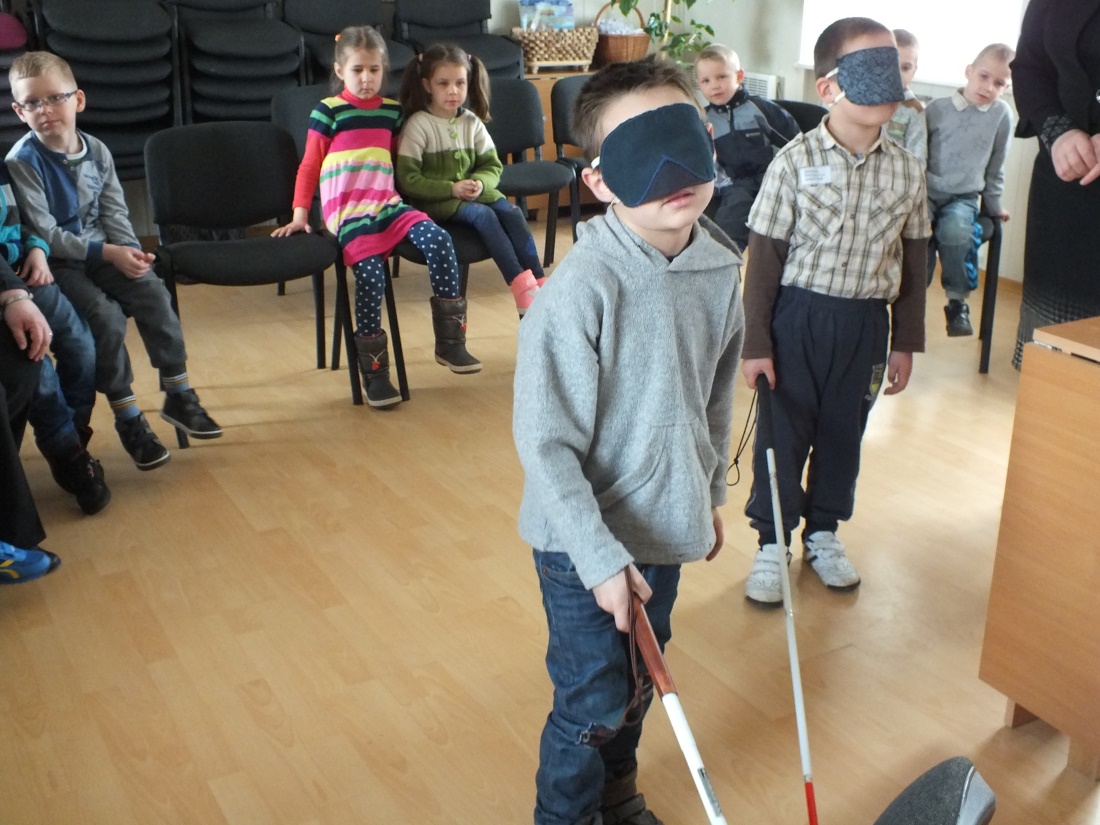 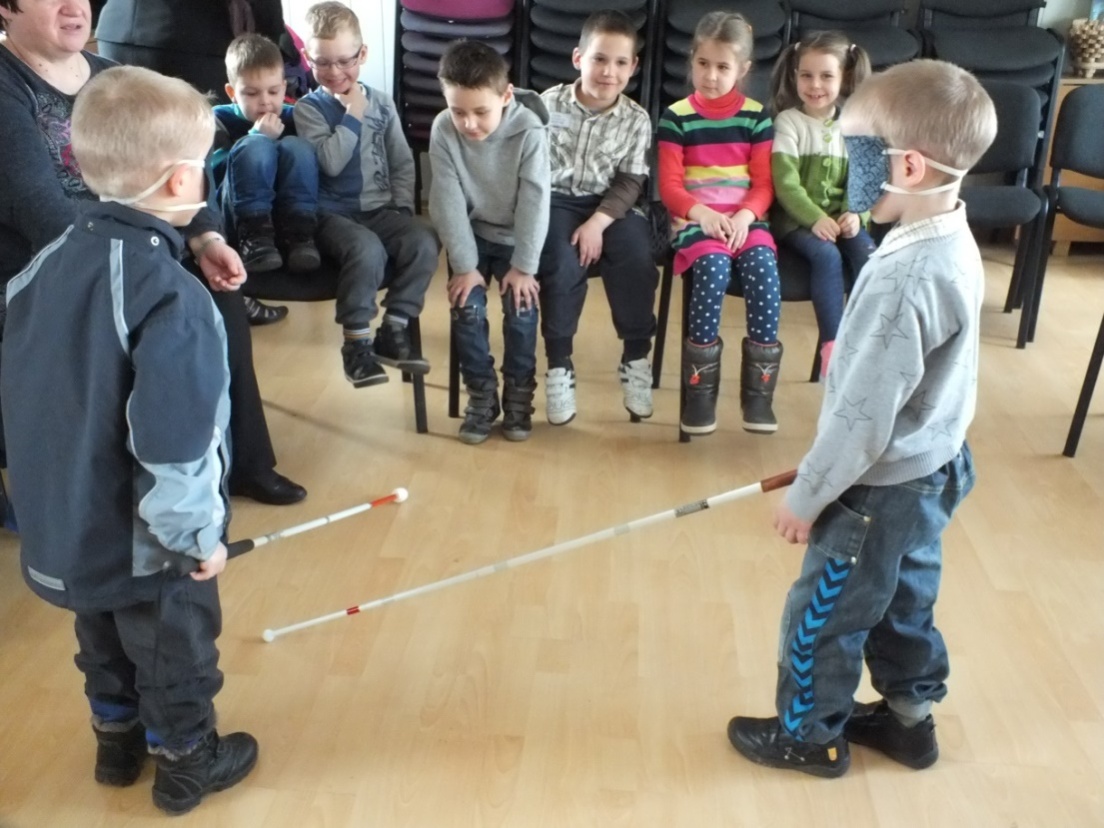 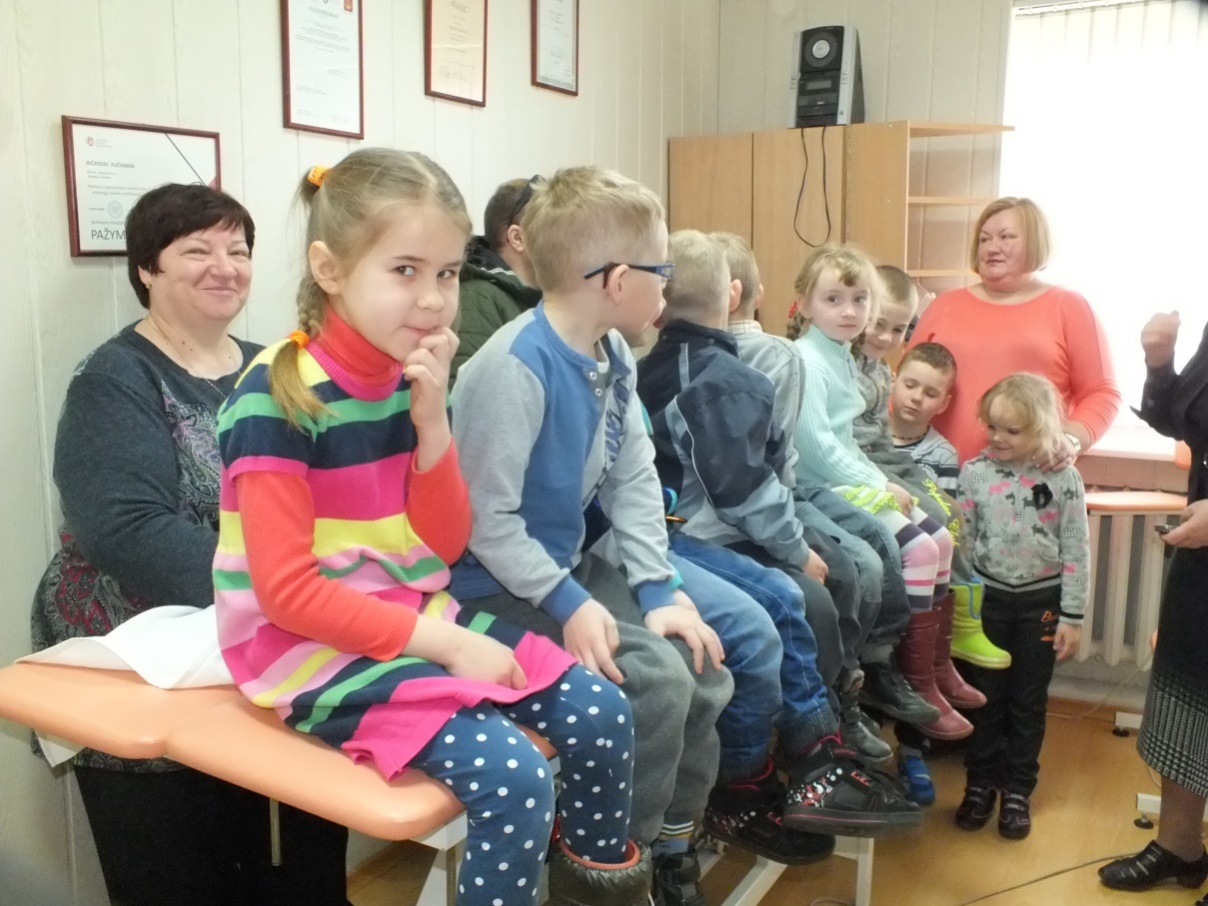 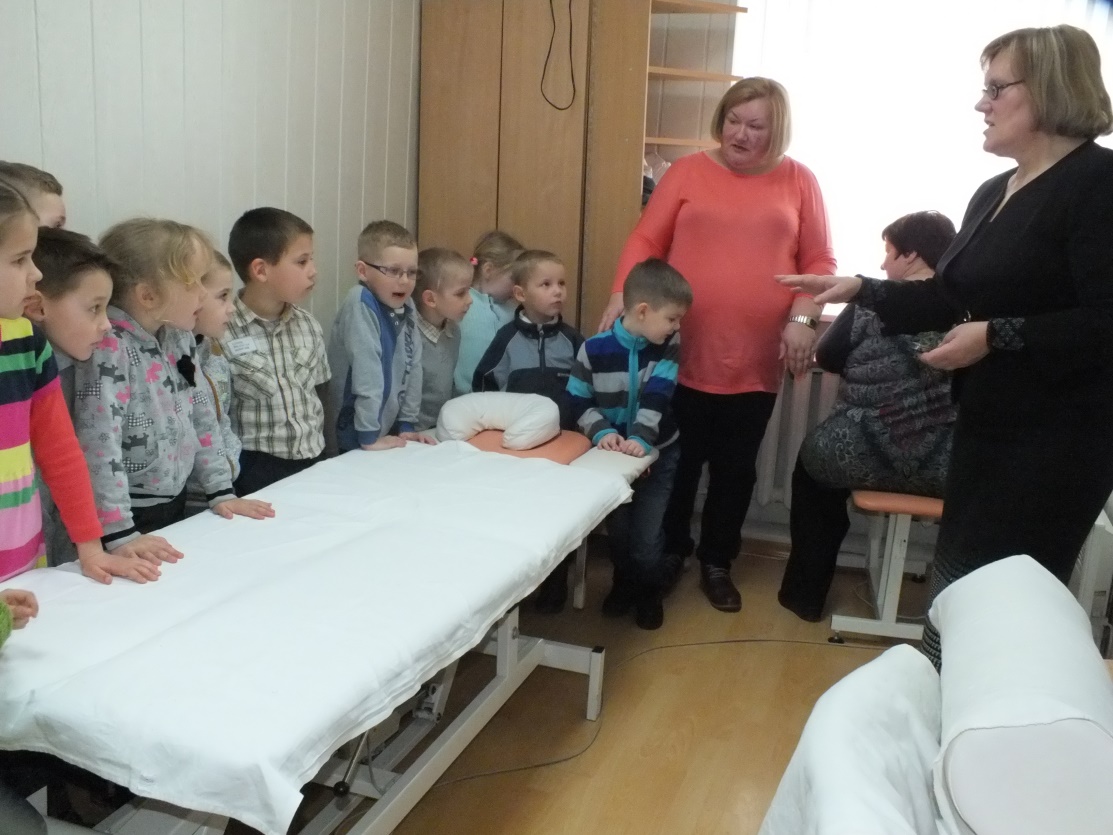 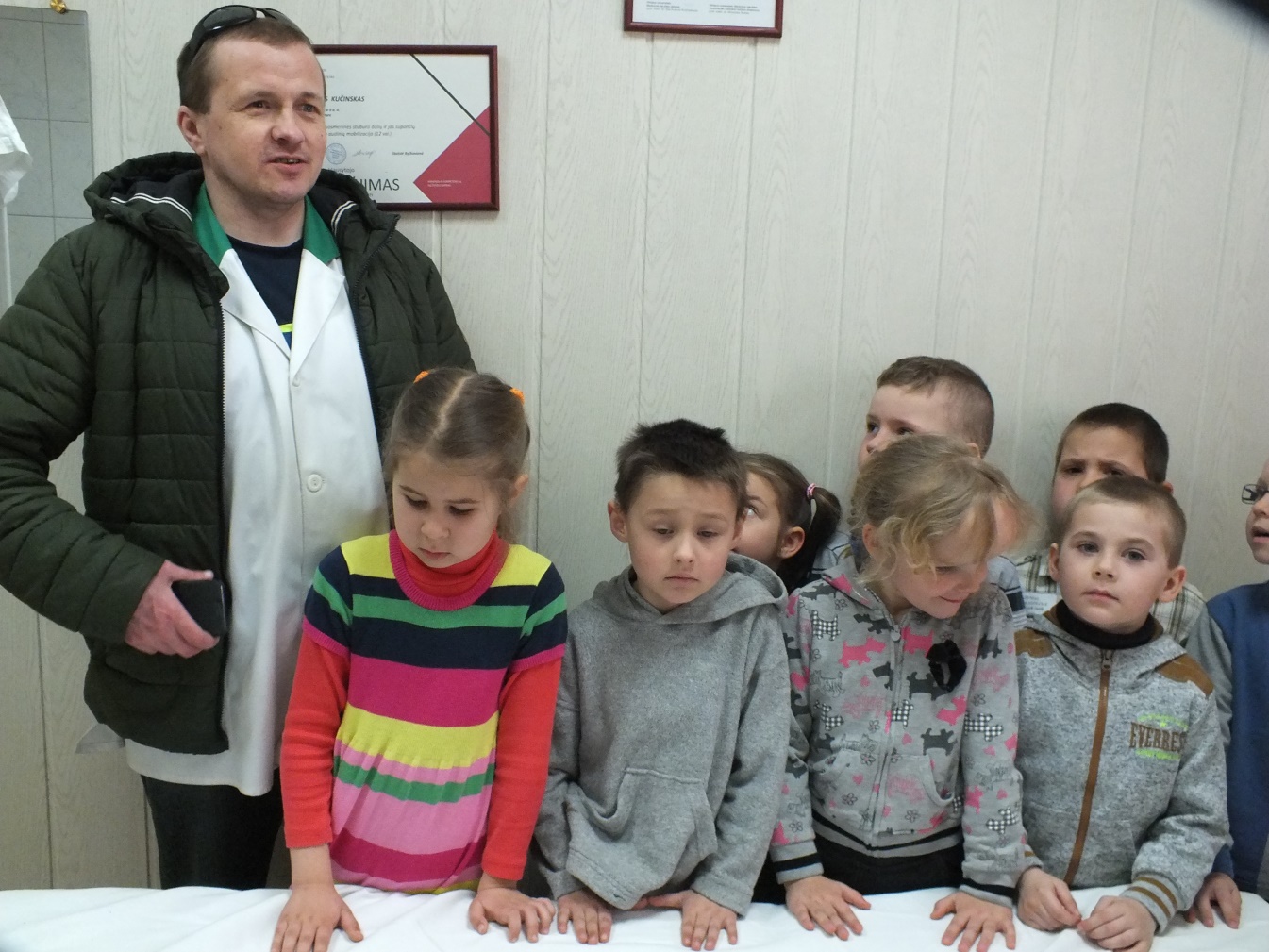 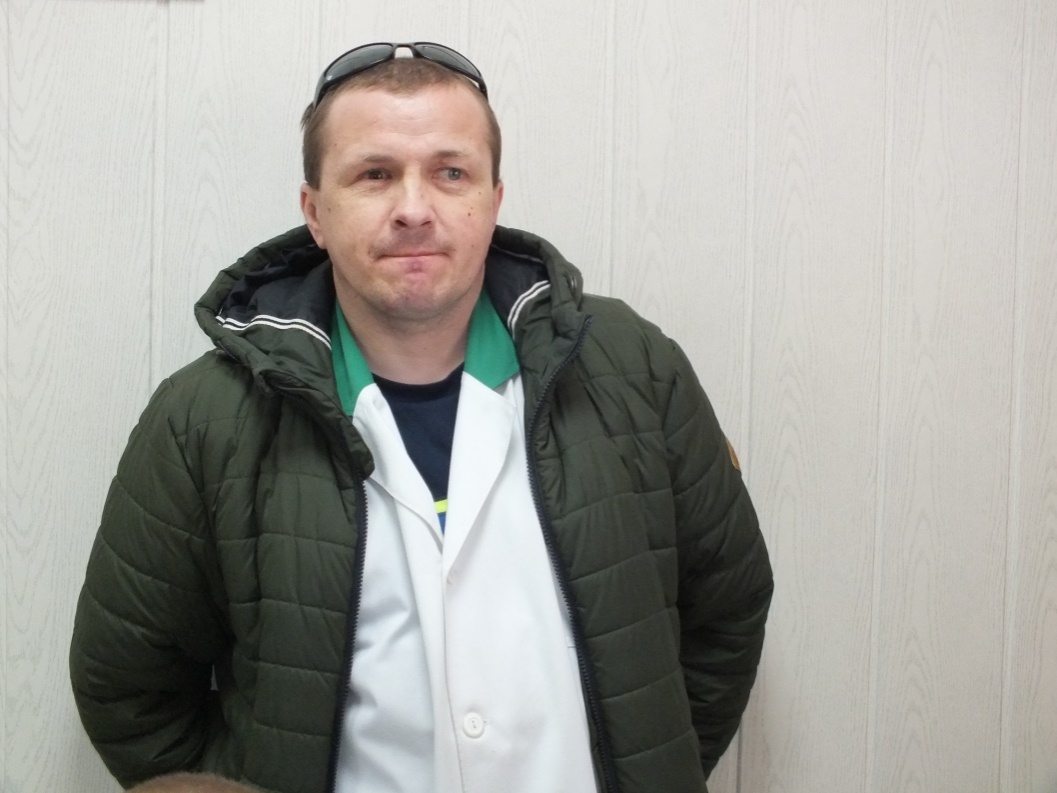 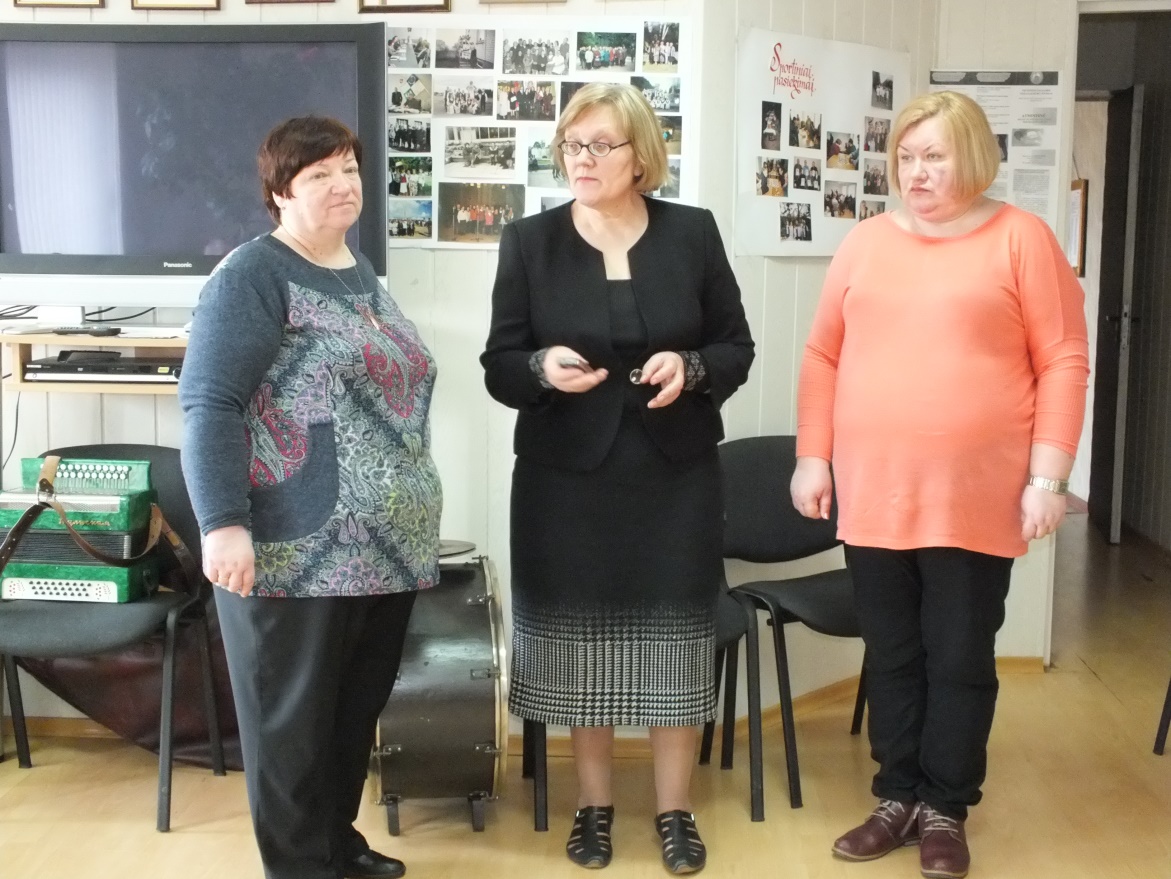 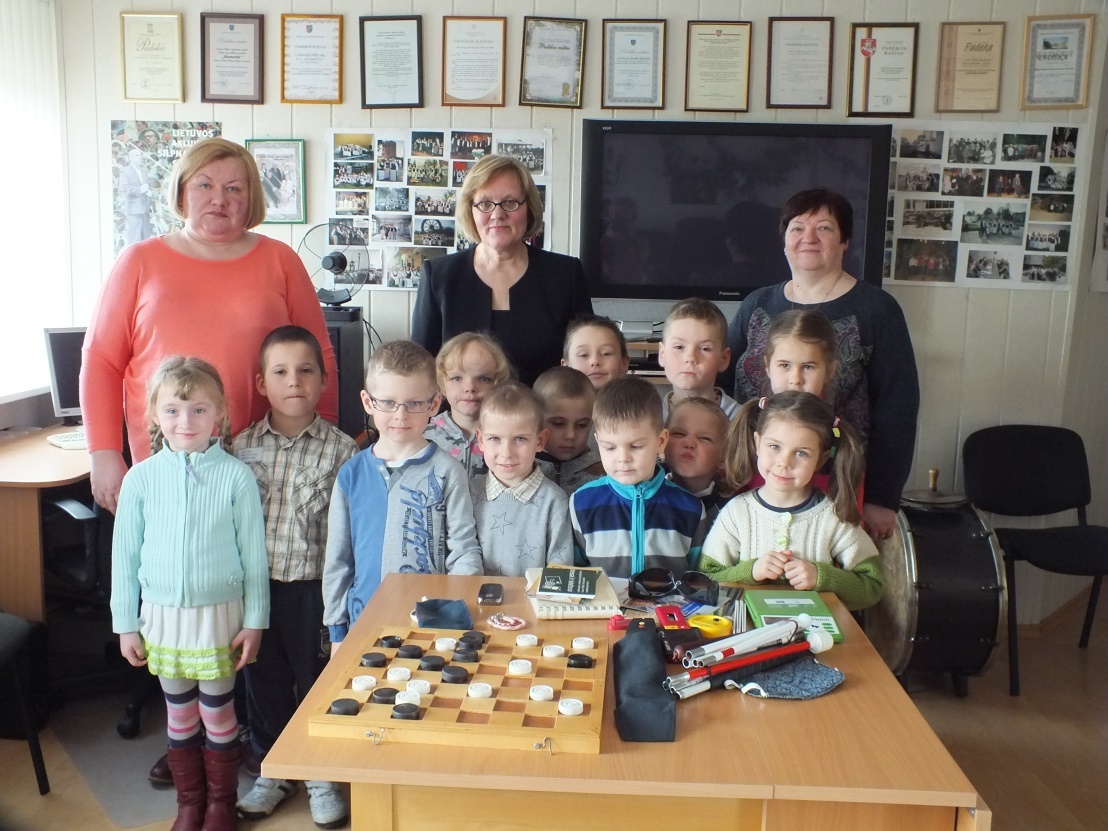 Lessons and activities with childrenin the kindergarten
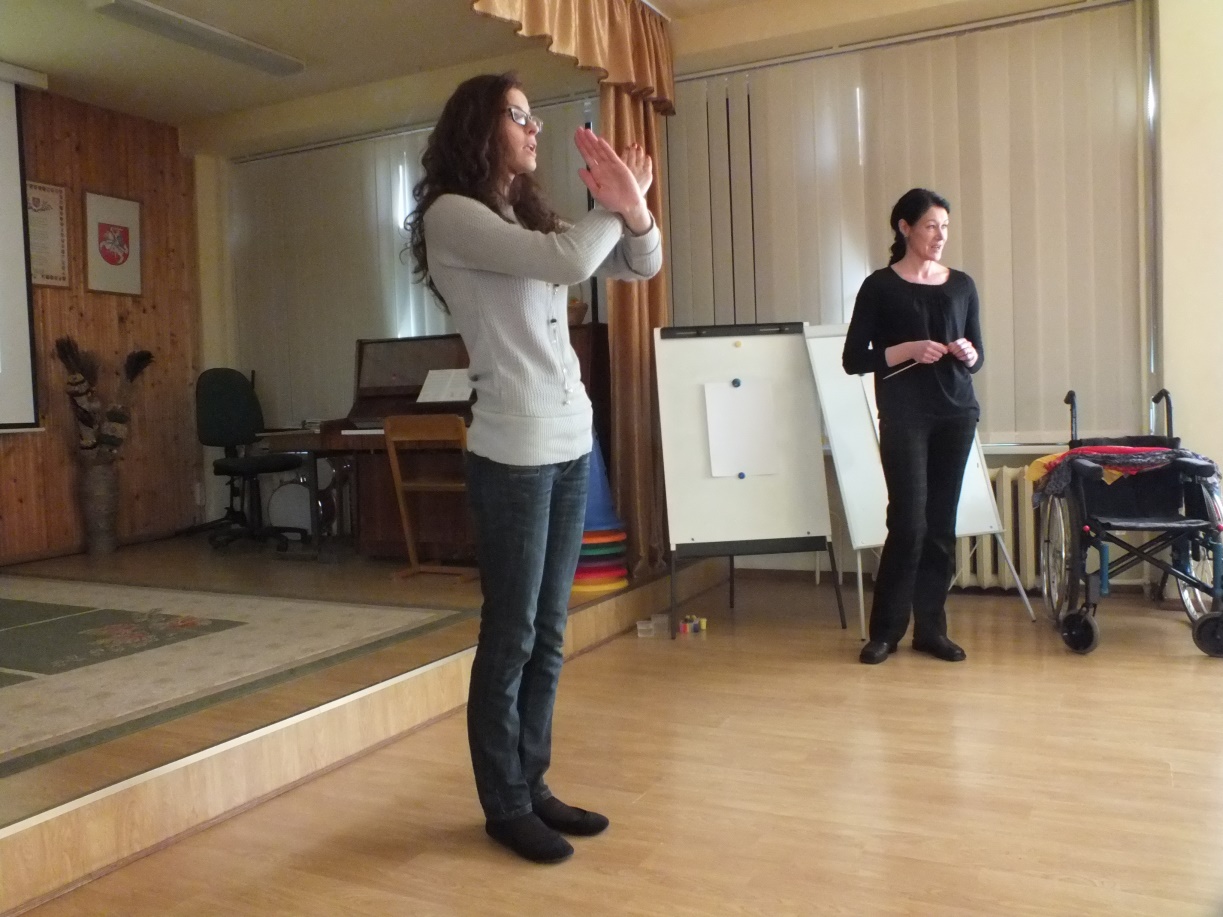 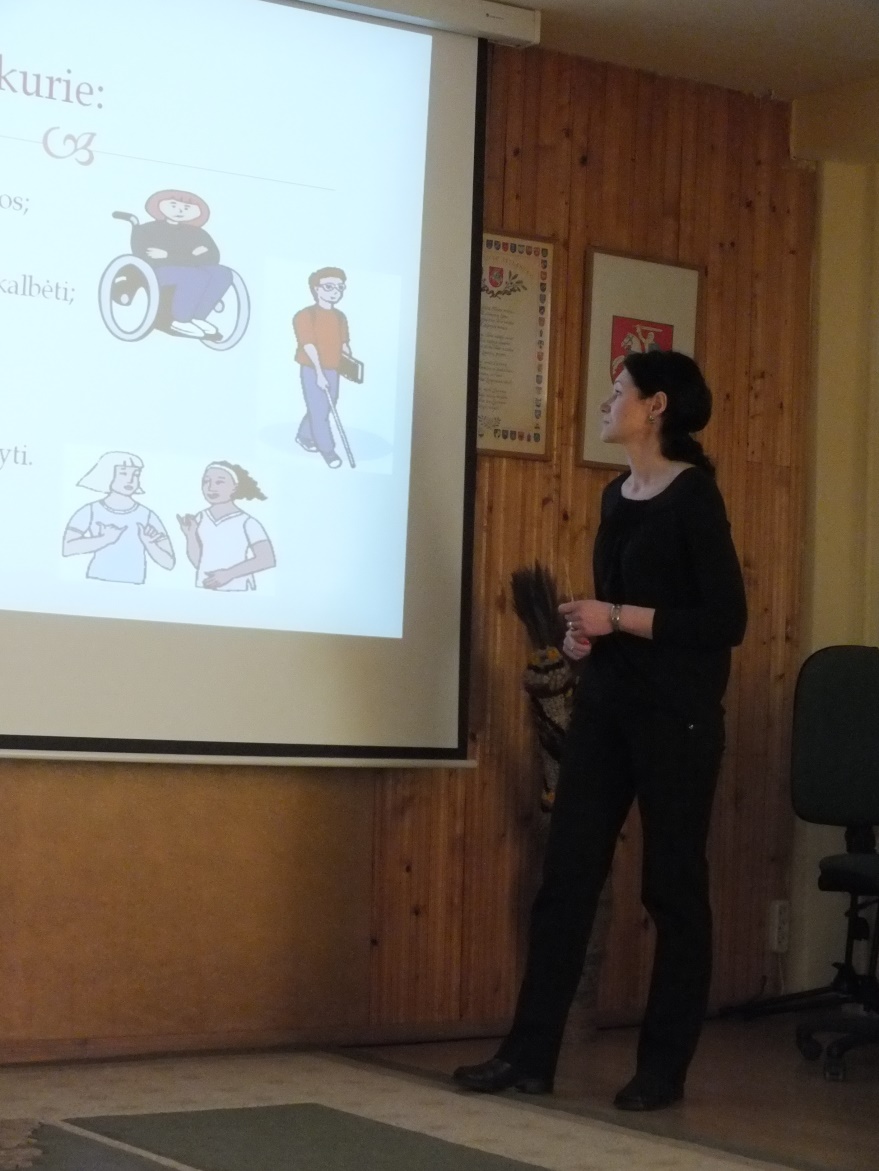 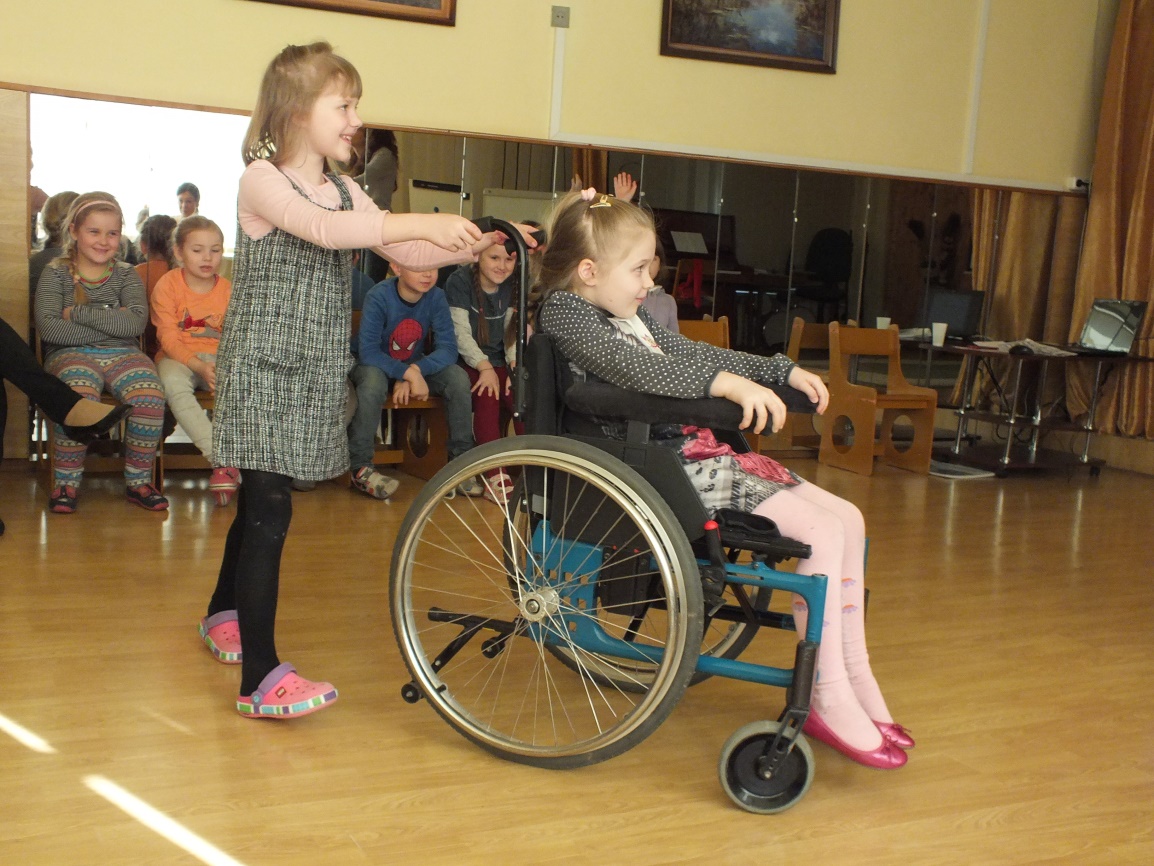 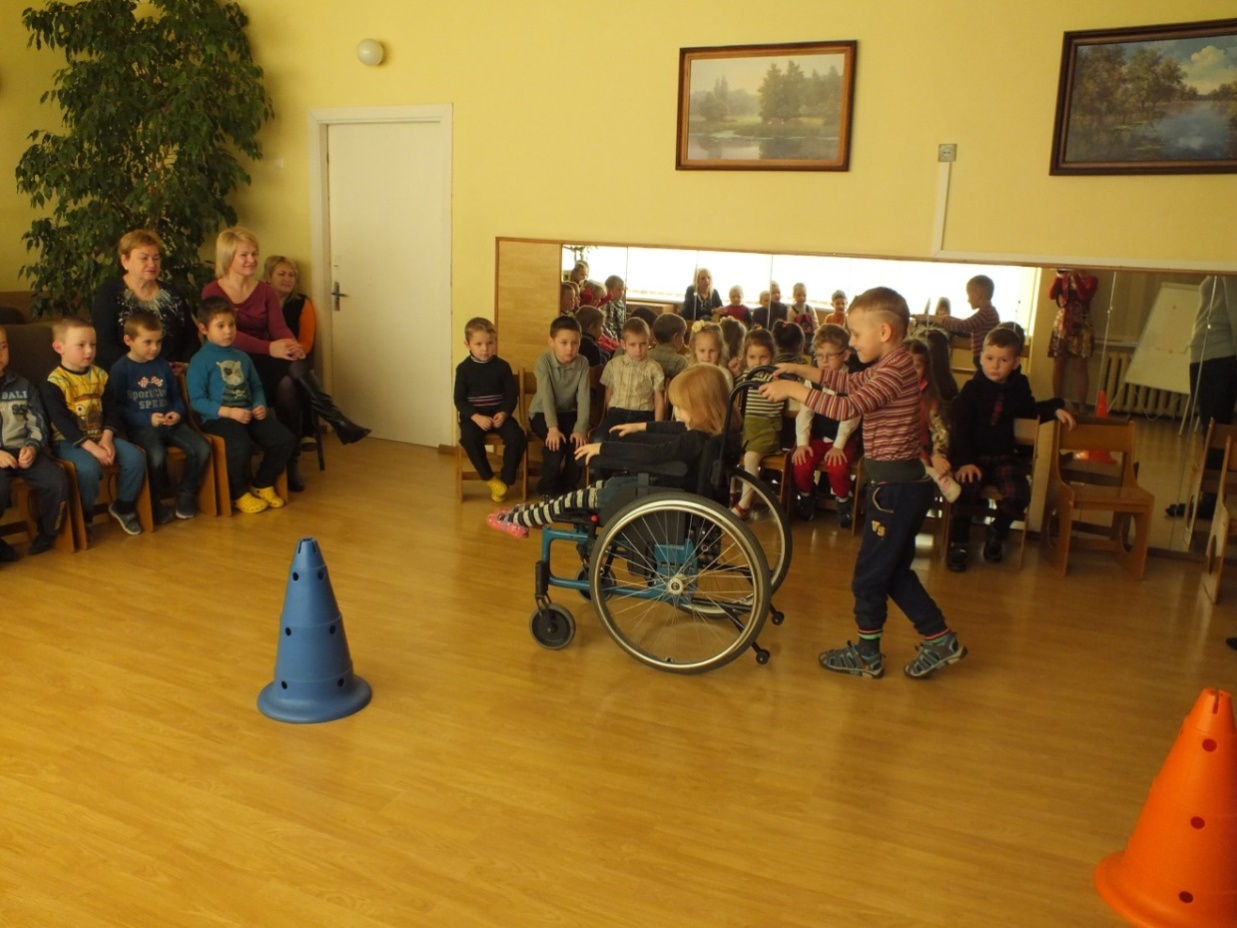 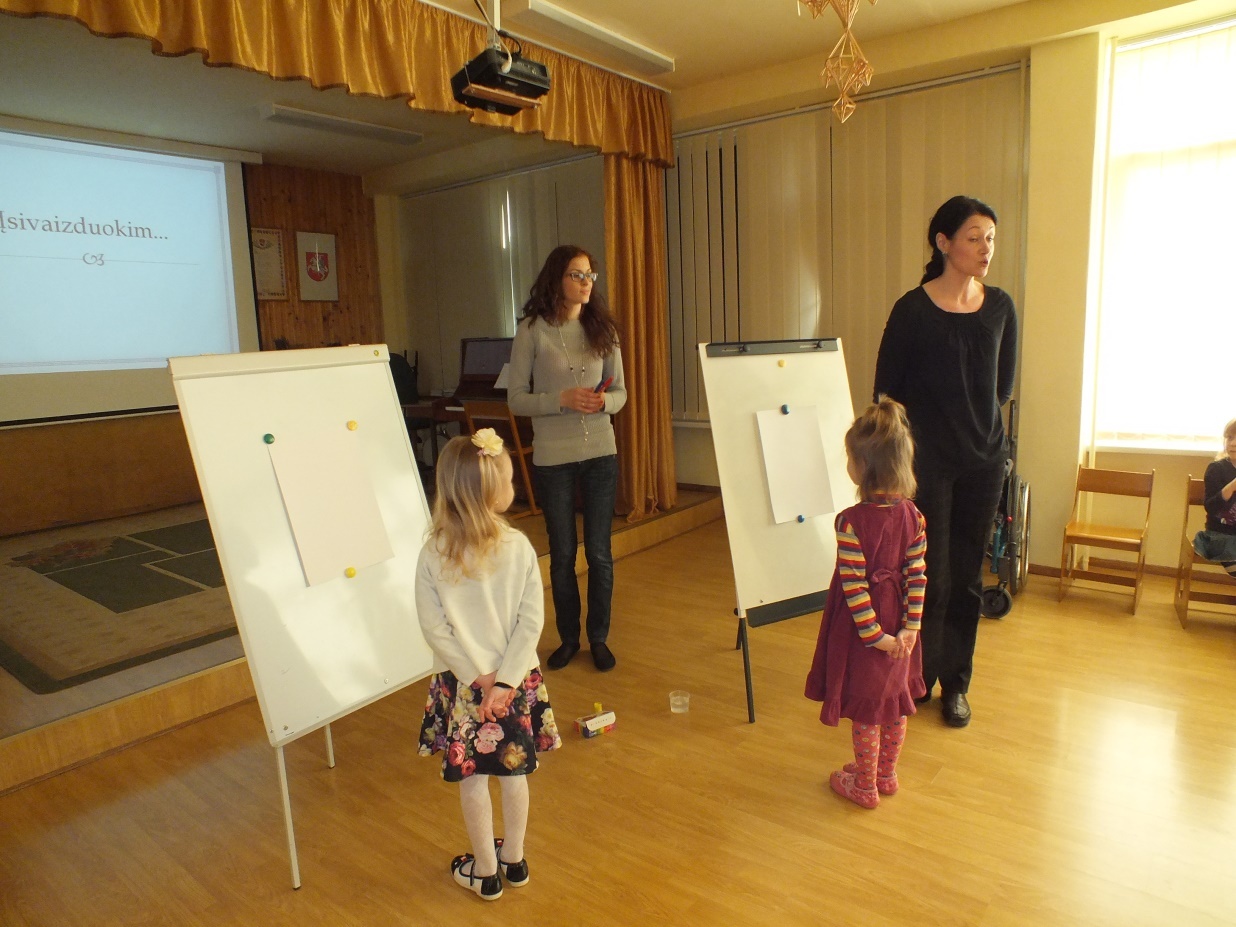 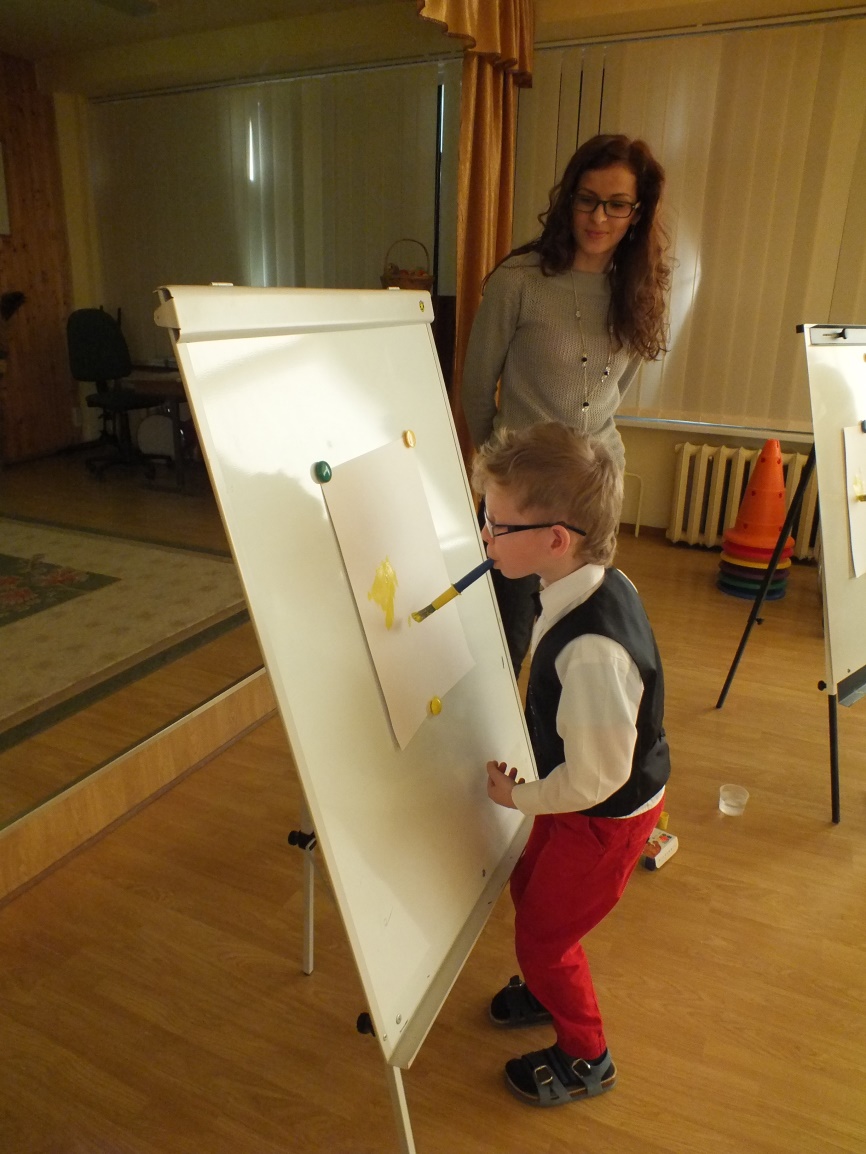 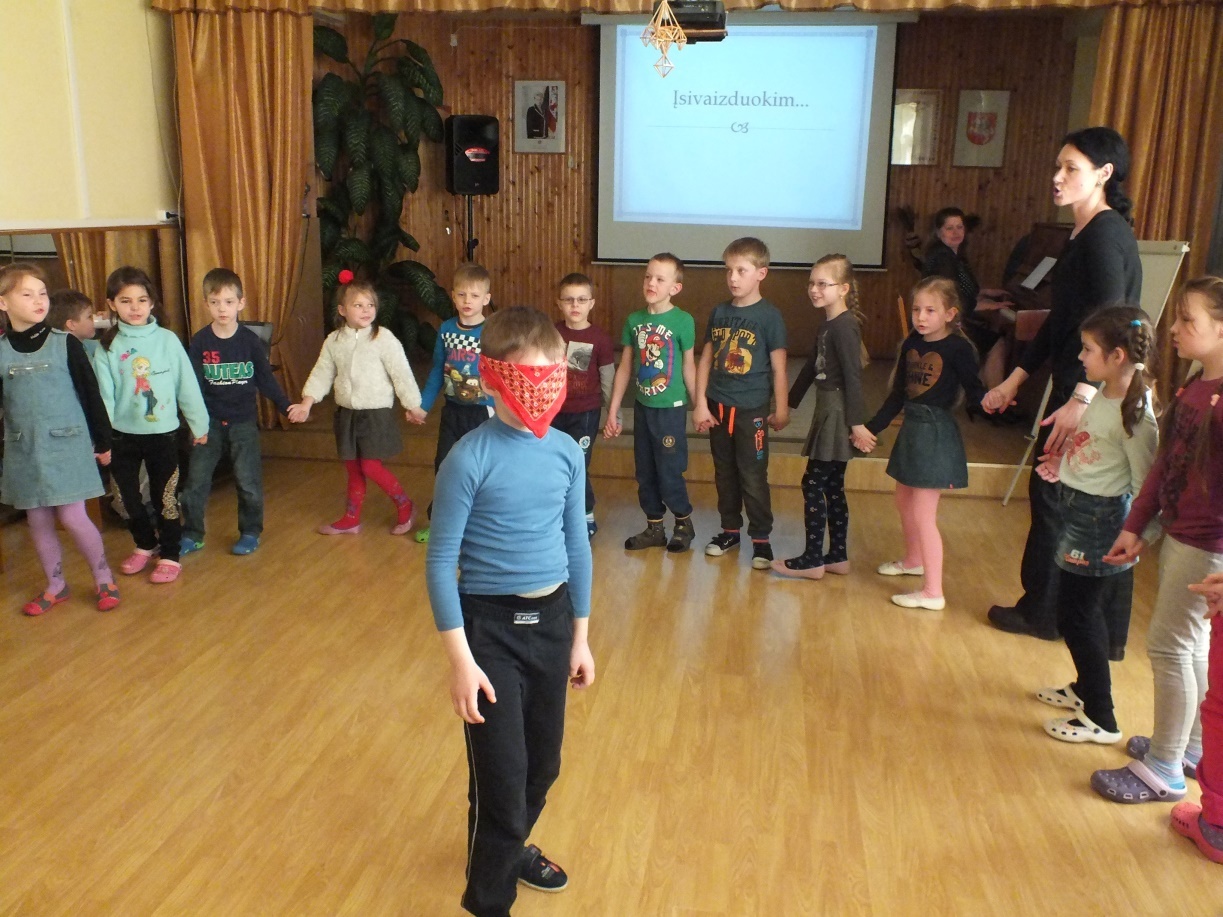 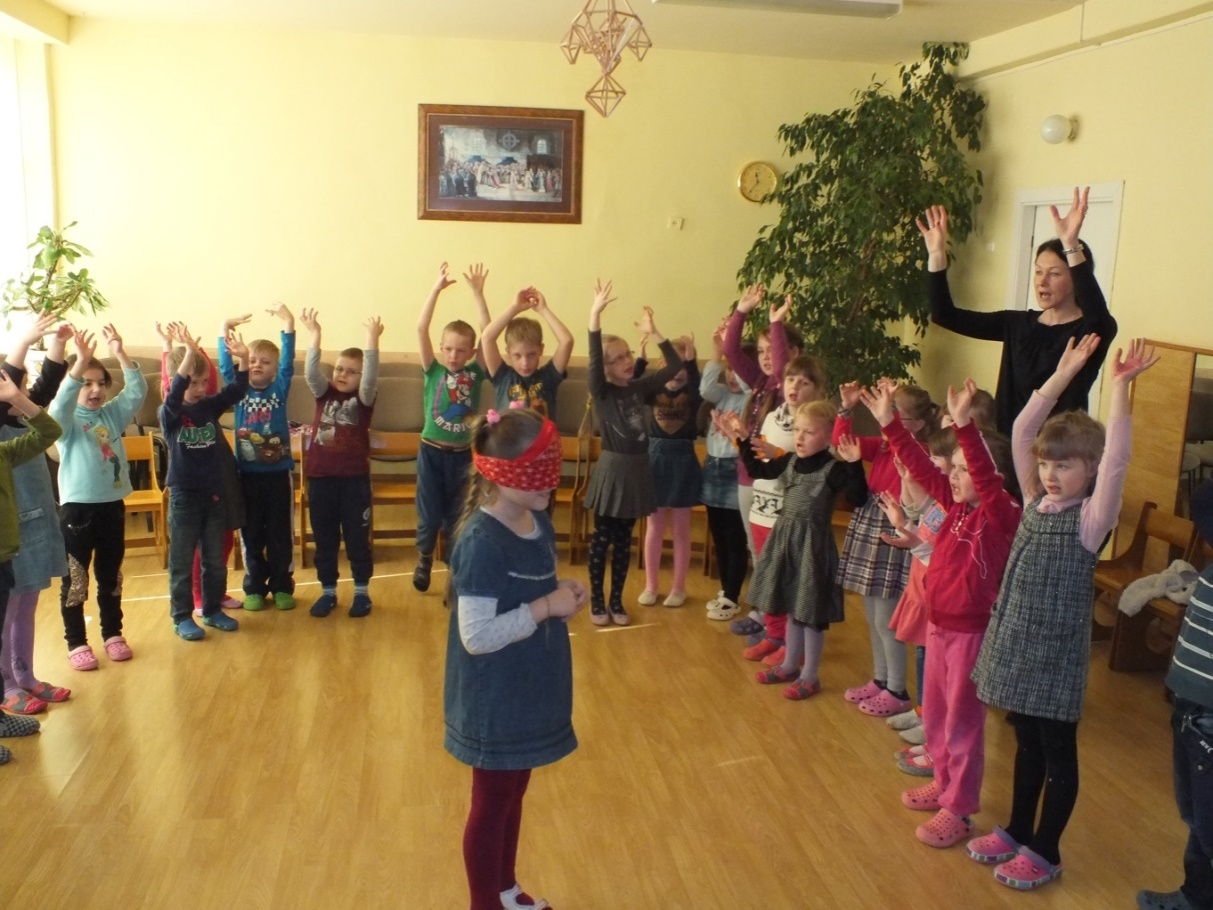 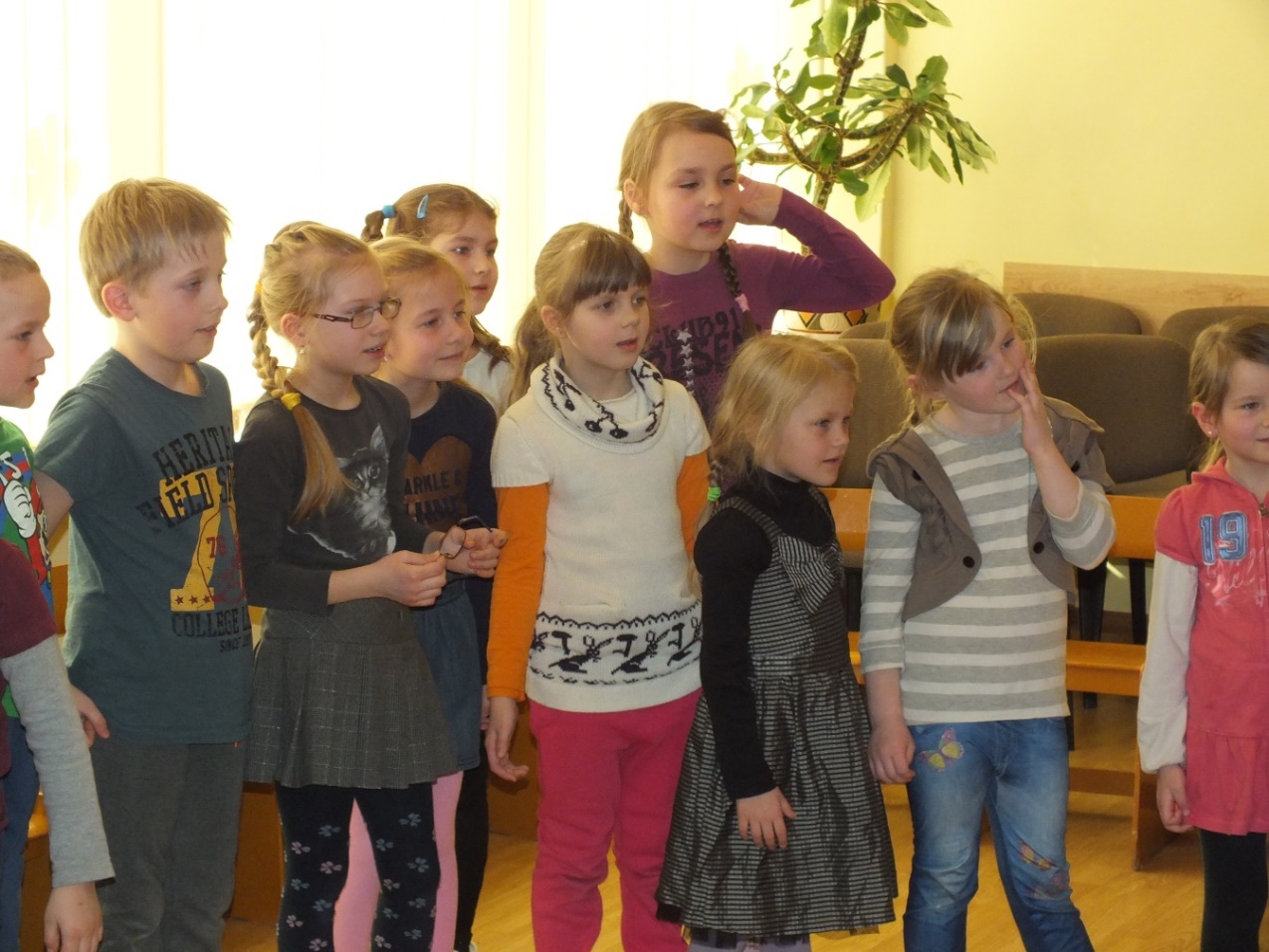 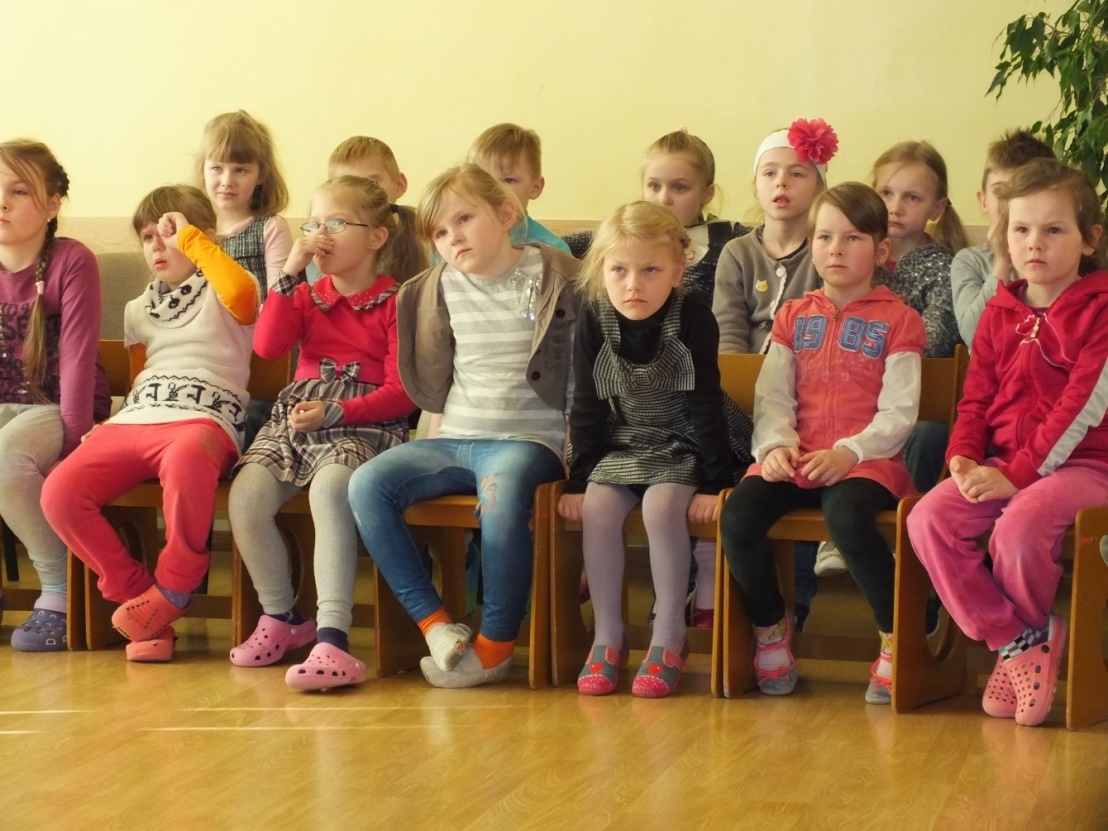 Big heart of a tiny person. Story of Vytautas Matuzas
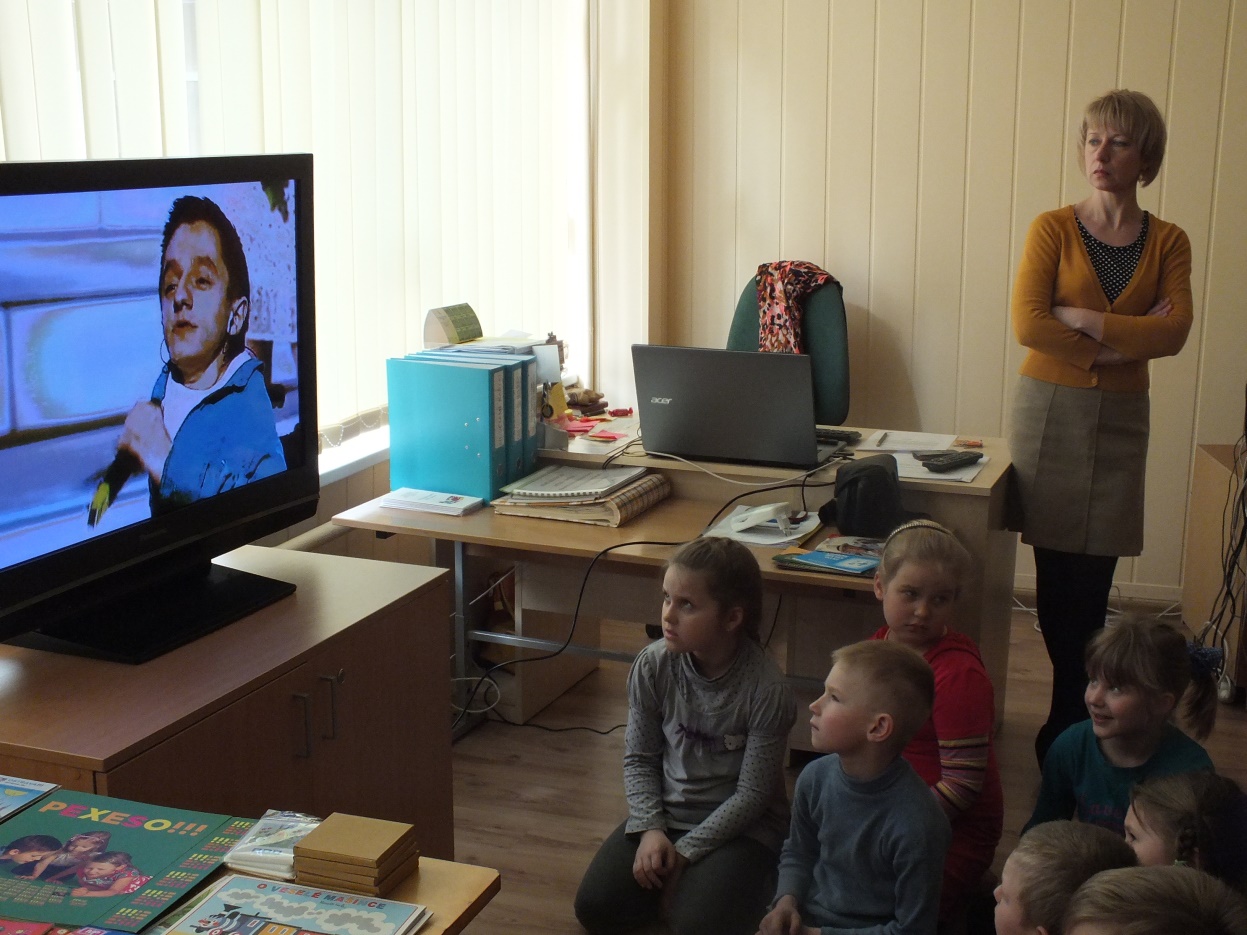 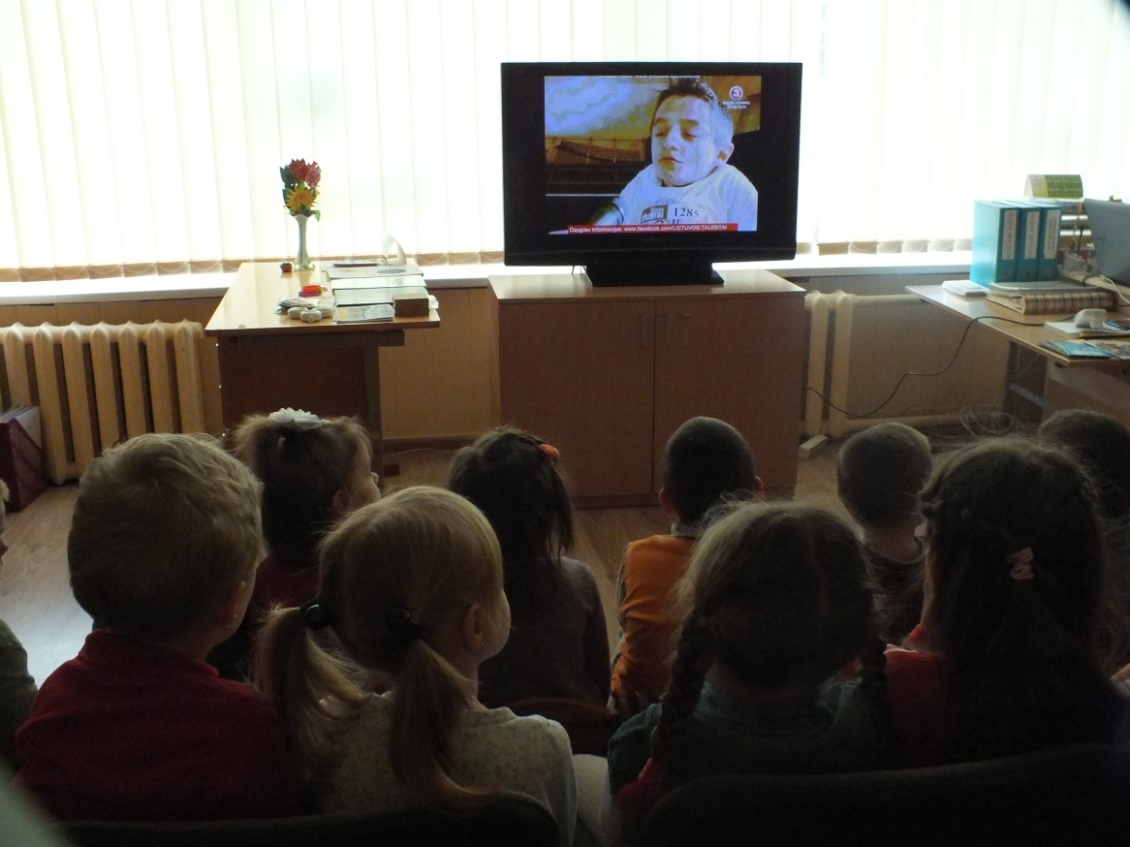 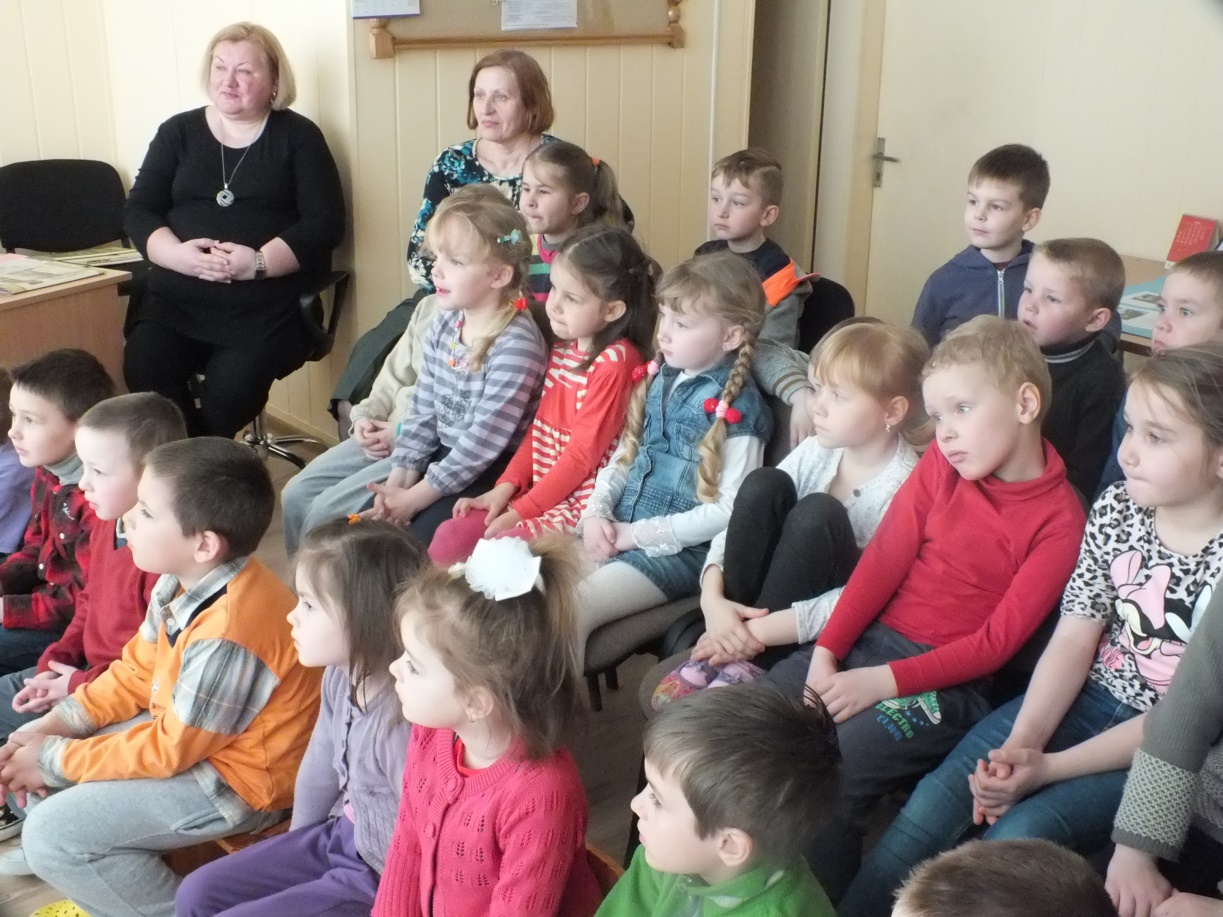 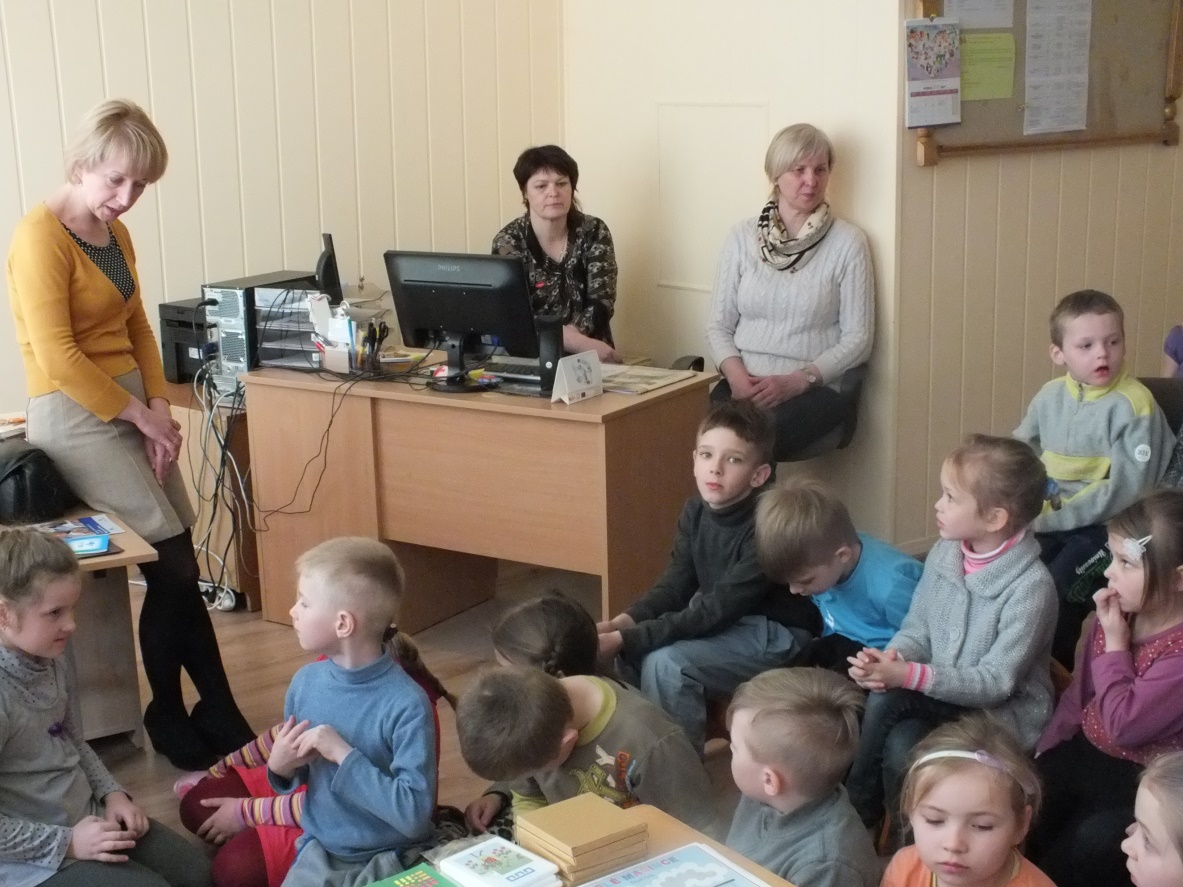 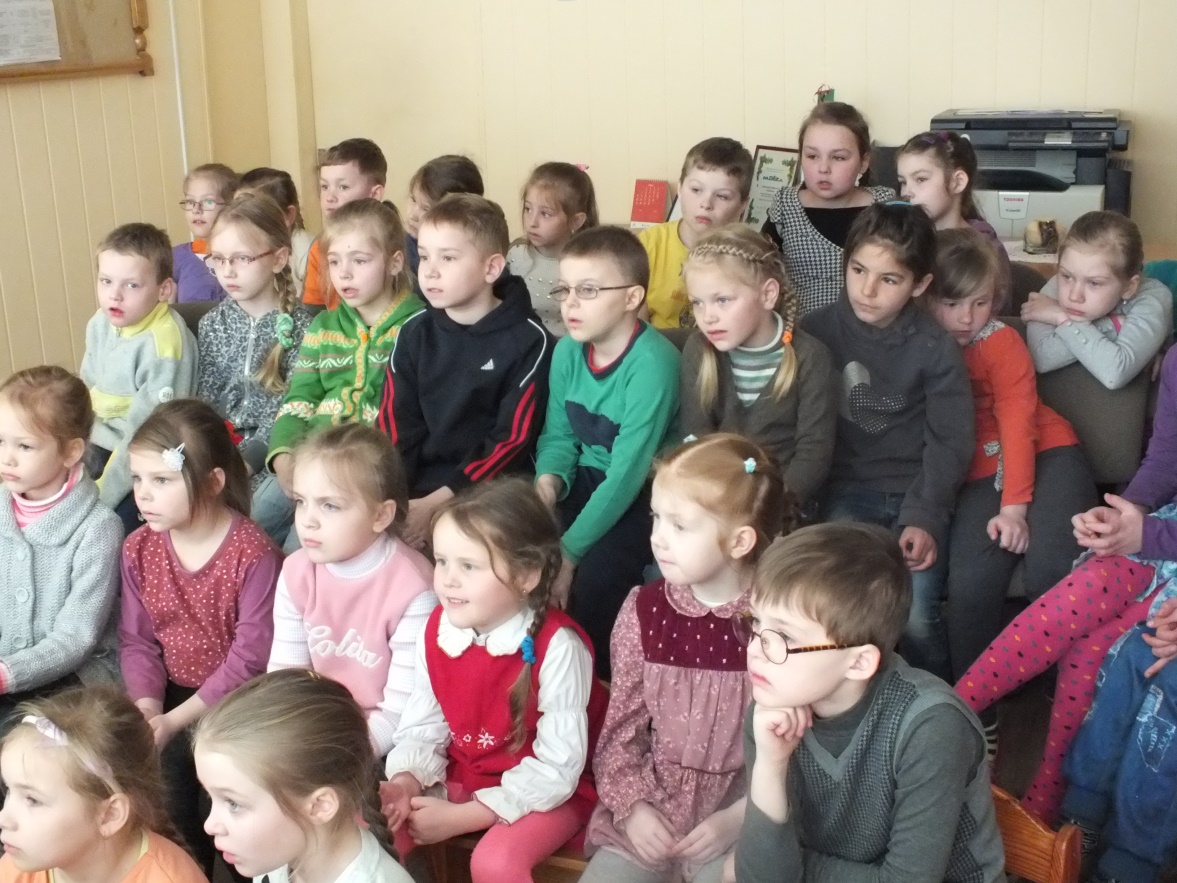 Give wings for a childand get away with him for his flight.
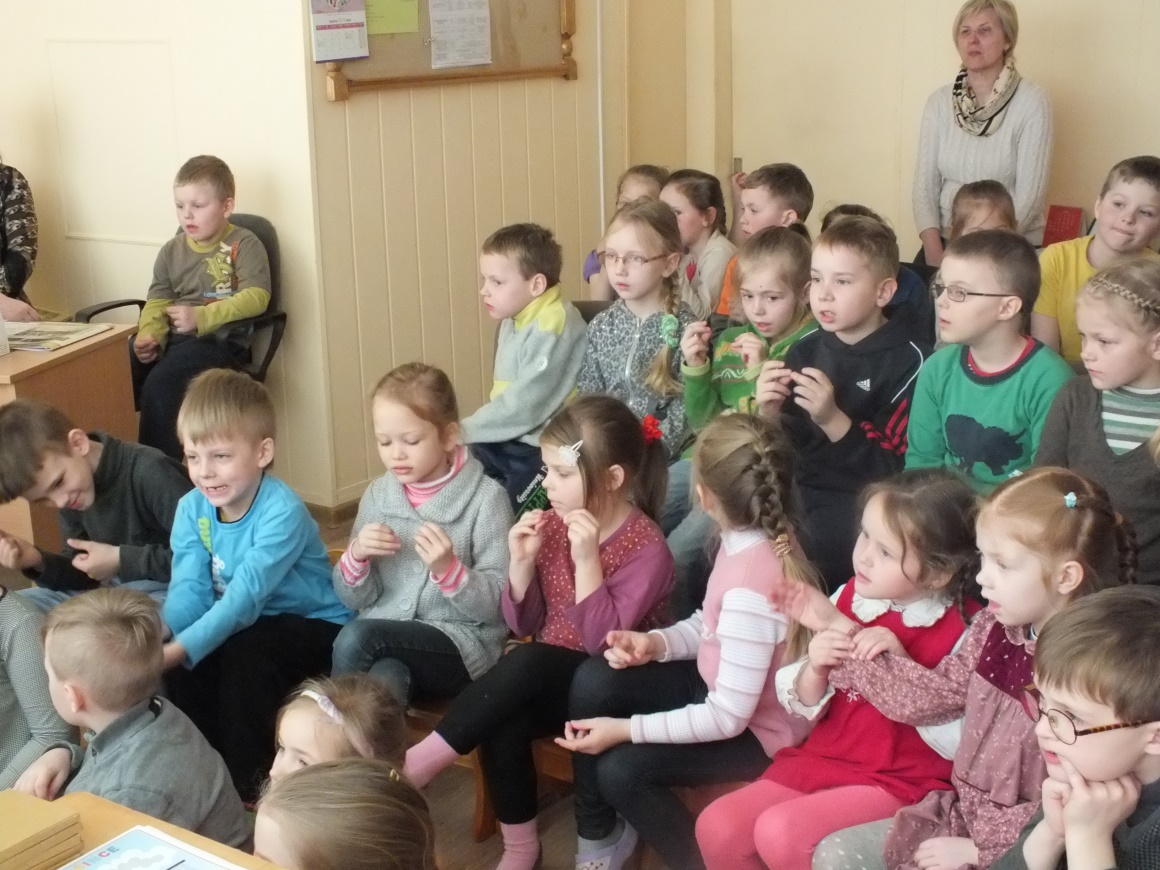 Sense your potential ,
Listen, observe and make your own life
And teach  this the others...
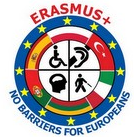 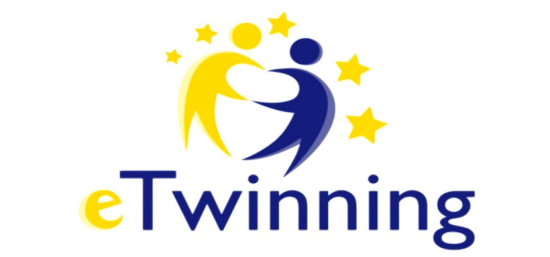 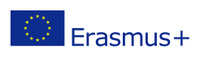 The slides have been prepared by Kelmės „Kūlverstuko“ nursery-kindergarten team for 2014-2016 Erasmus+ project 
“NO BARRIERS FOR EUROPEANS!“



May, 2015